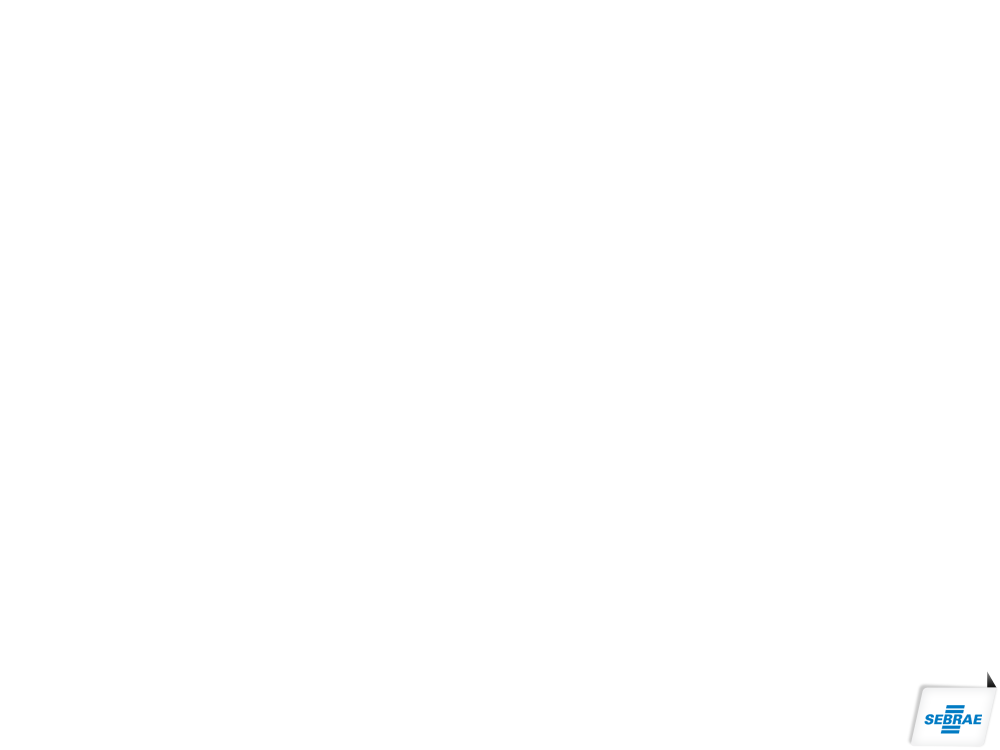 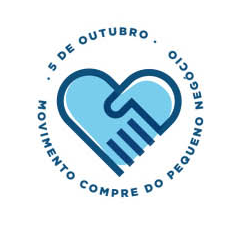 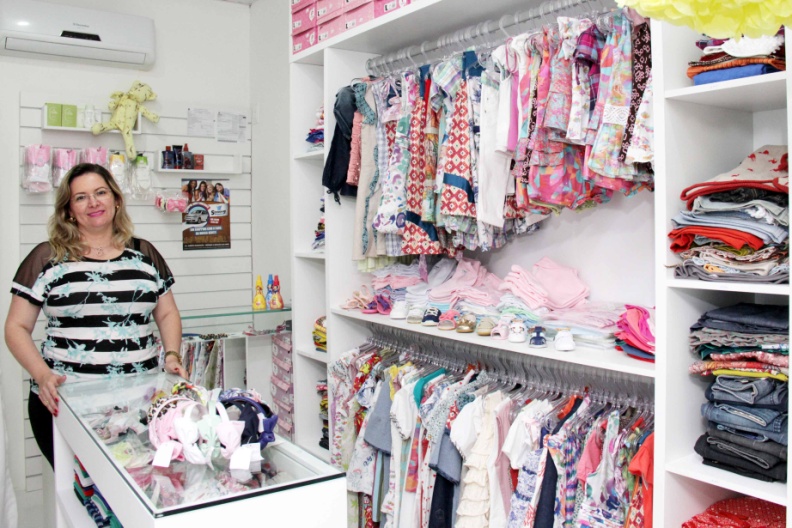 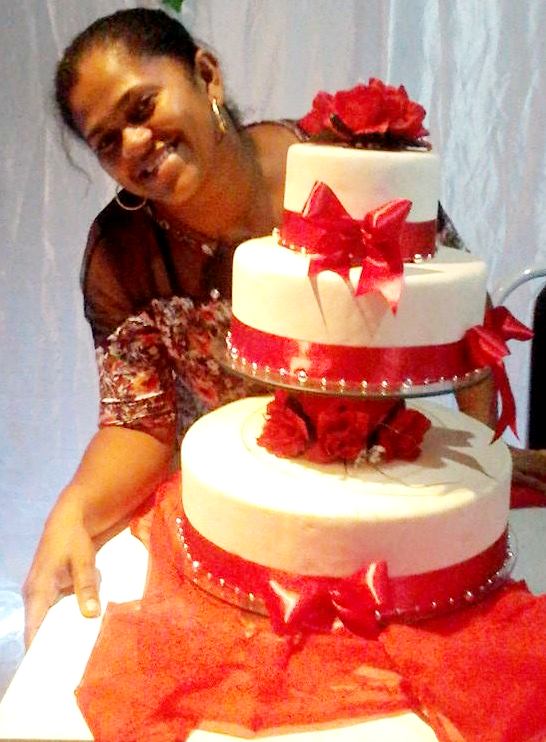 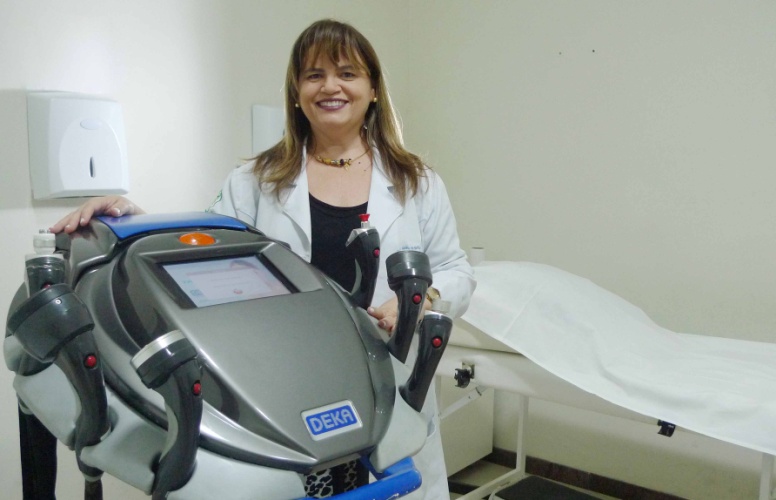 Os pequenos negócios e sua importância para o desenvolvimento do RN
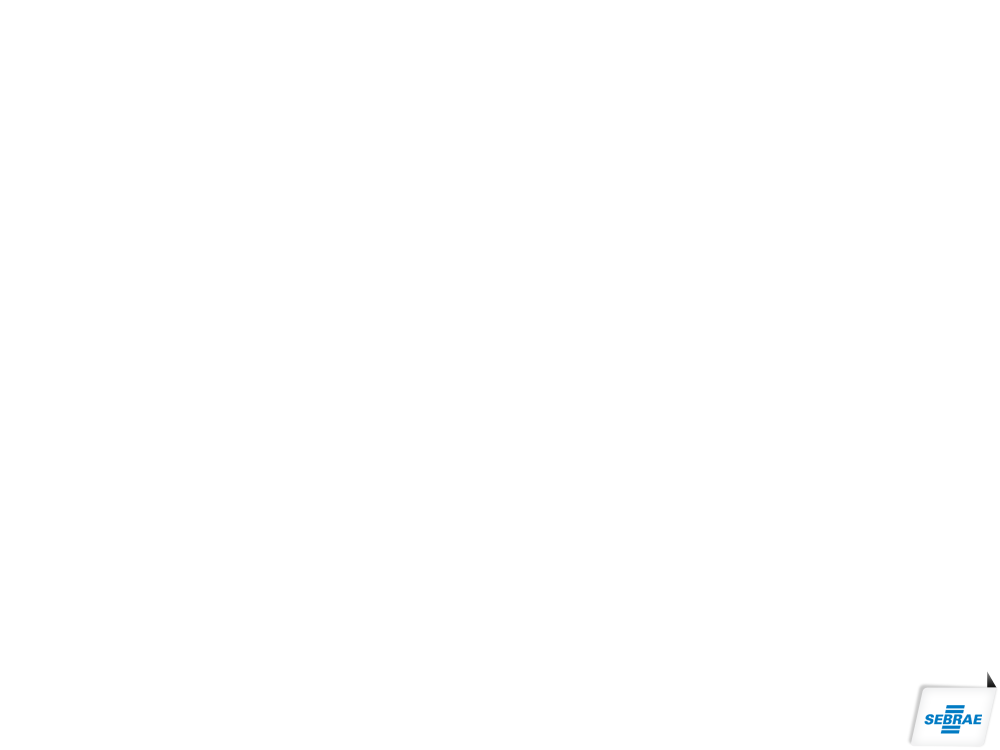 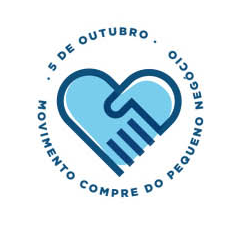 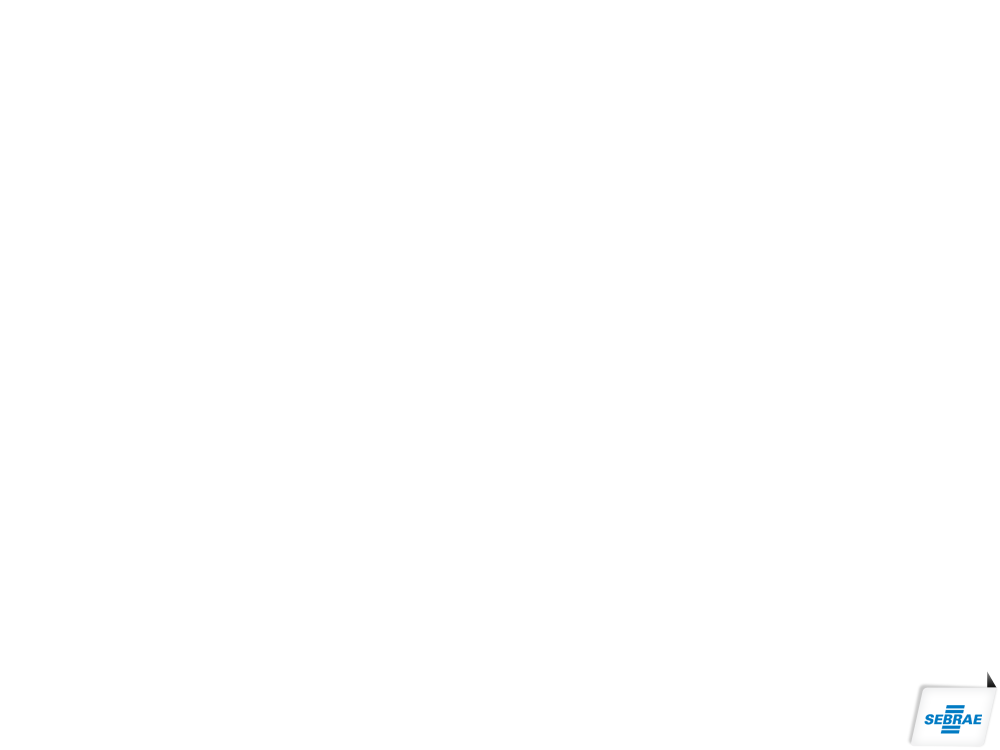 Demografia
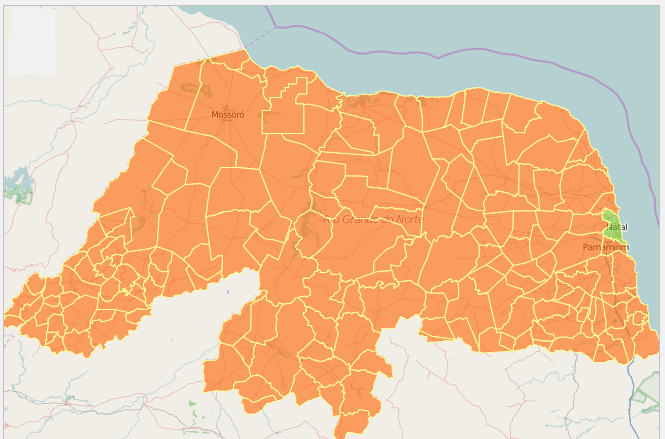 Estado do Rio Grande do Norte
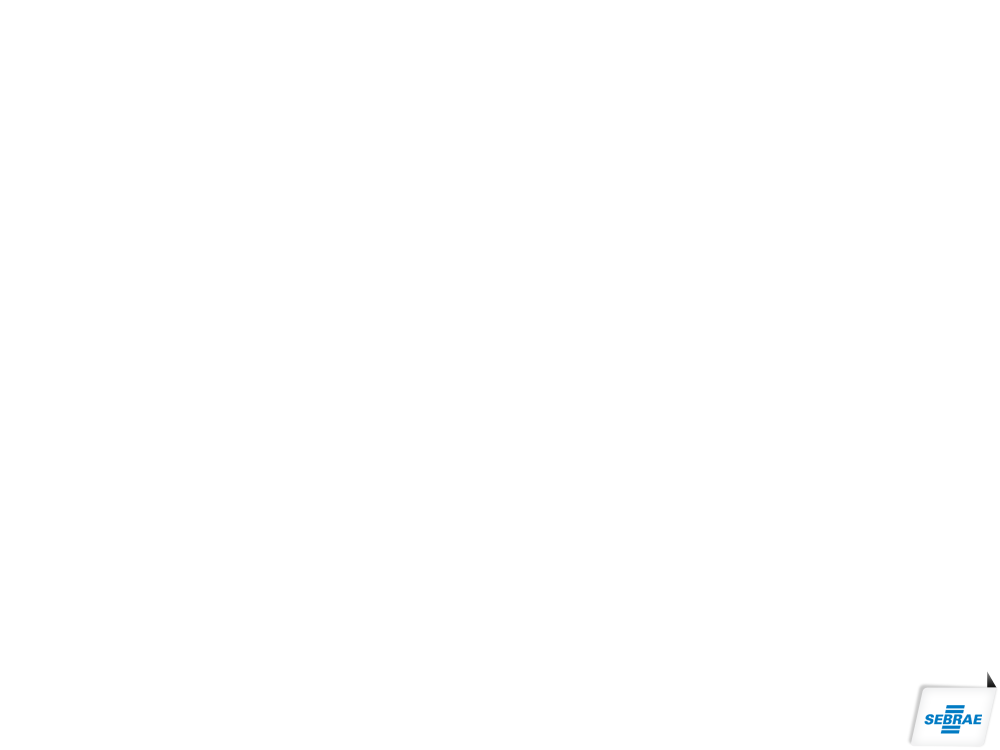 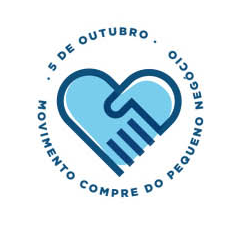 Indicadores Socioeconômicos por município: REGIÃO MATO GRANDE
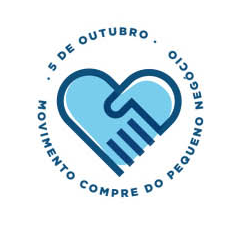 Indicadores Socioeconômicos por município: REGIÃO AGRESTE
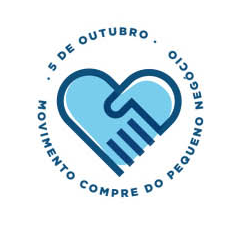 Indicadores Socioeconômicos por município: REGIÃO TRAIRI
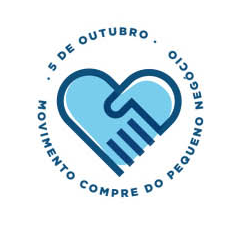 Indicadores Socioeconômicos por município: REGIÃO VALE DO AÇU
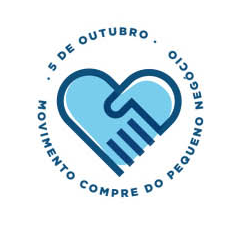 Indicadores Socioeconômicos por município: REGIÃO SERIDÓ ORIENTAL
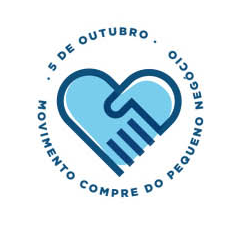 Indicadores Socioeconômicos por município: REGIÃO SERIDÓ OCIDENTAL
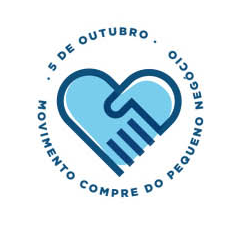 Indicadores Socioeconômicos por município: REGIÃO NATAL
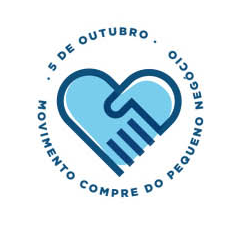 Indicadores Socioeconômicos por município: REGIÃO ALTO OESTE
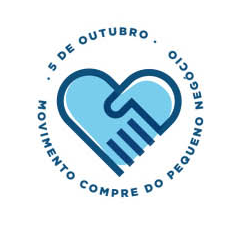 Indicadores Socioeconômicos por município: REGIÃO MÉDIO OESTE
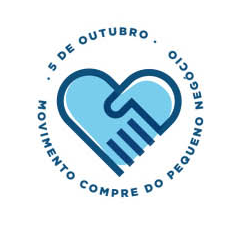 Indicadores Socioeconômicos por município: REGIÃO OESTE
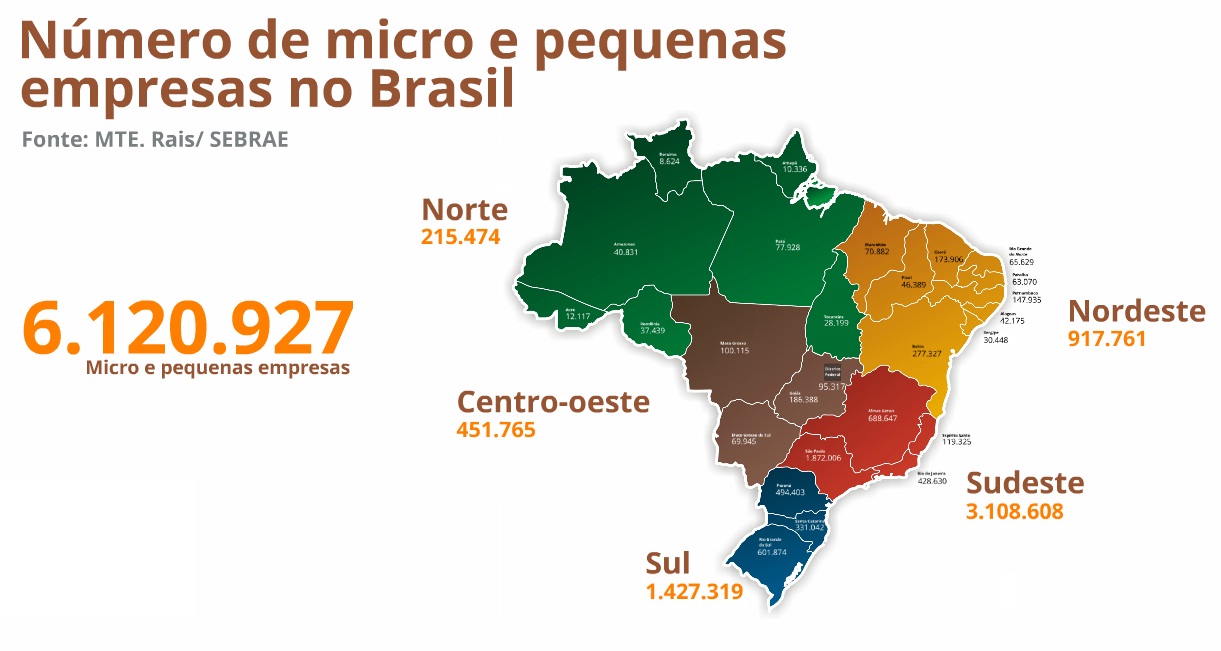 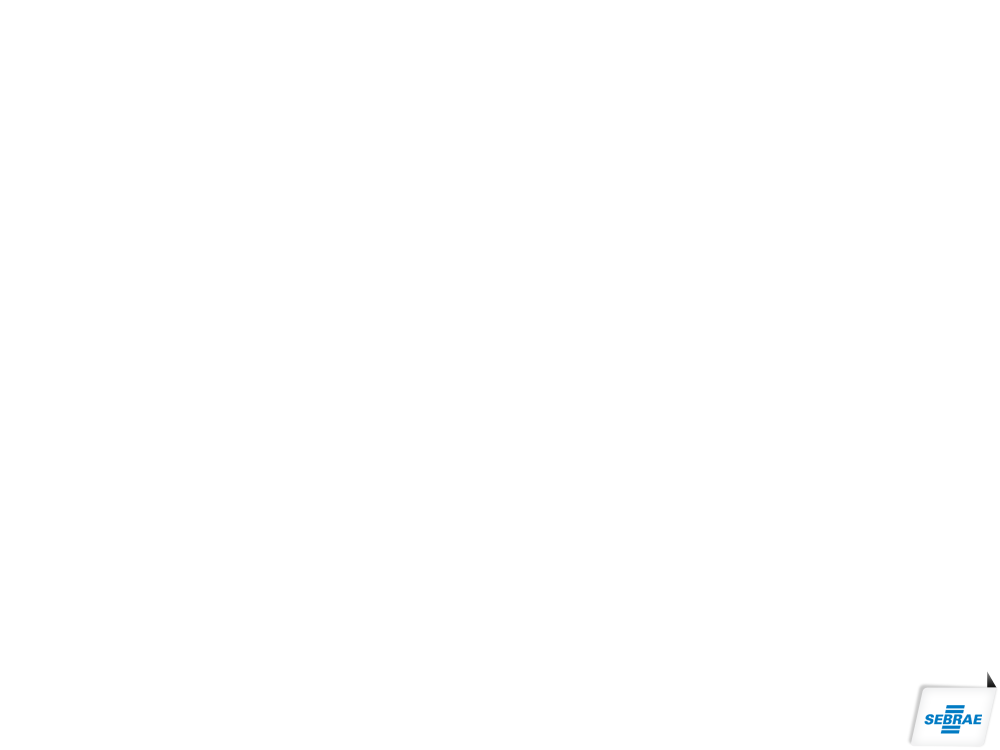 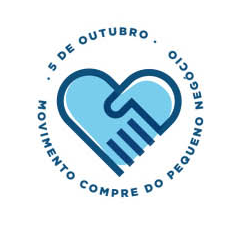 99,0%
do total de
empresas potiguares
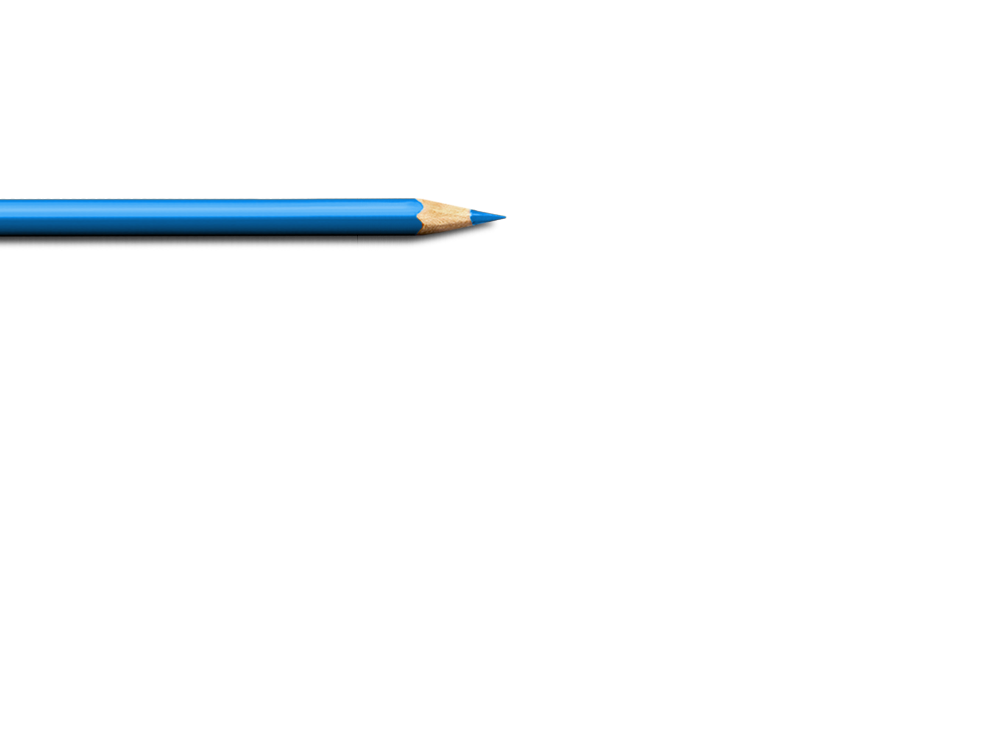 Os pequenos negócios e sua importância para o desenvolvimento do RN
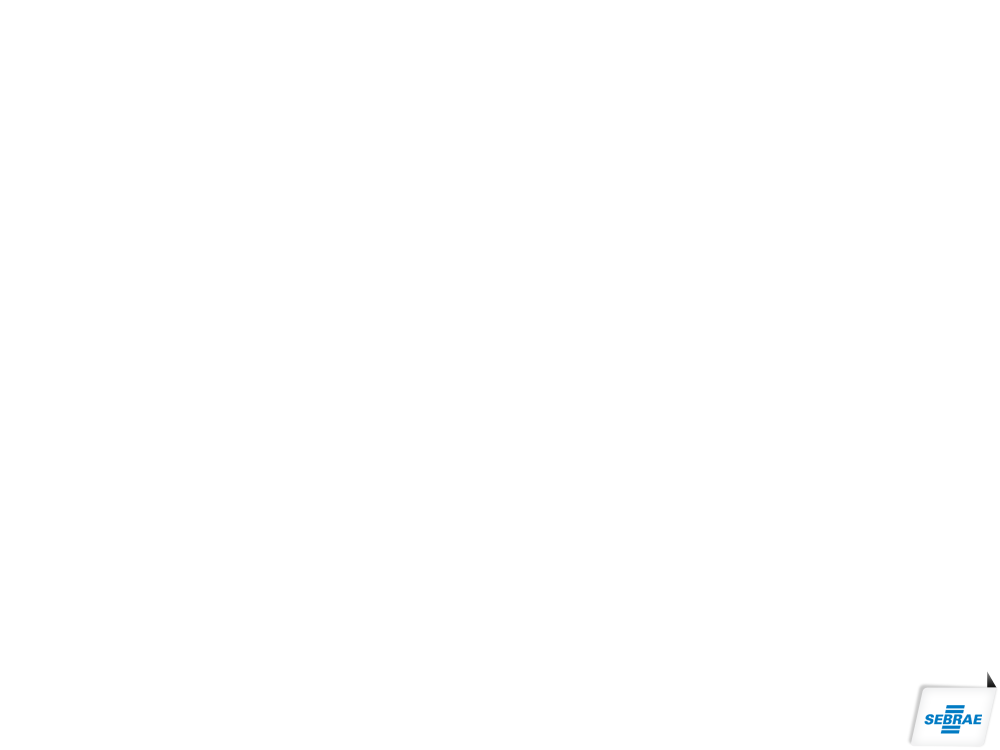 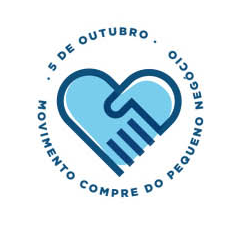 Onde estão as 
Micro e Pequenas Empresas
3,3%
13,2%
5,5%
2,6%
3,5%
54,8%
4,7%
7,0%
3,7%
1,7%
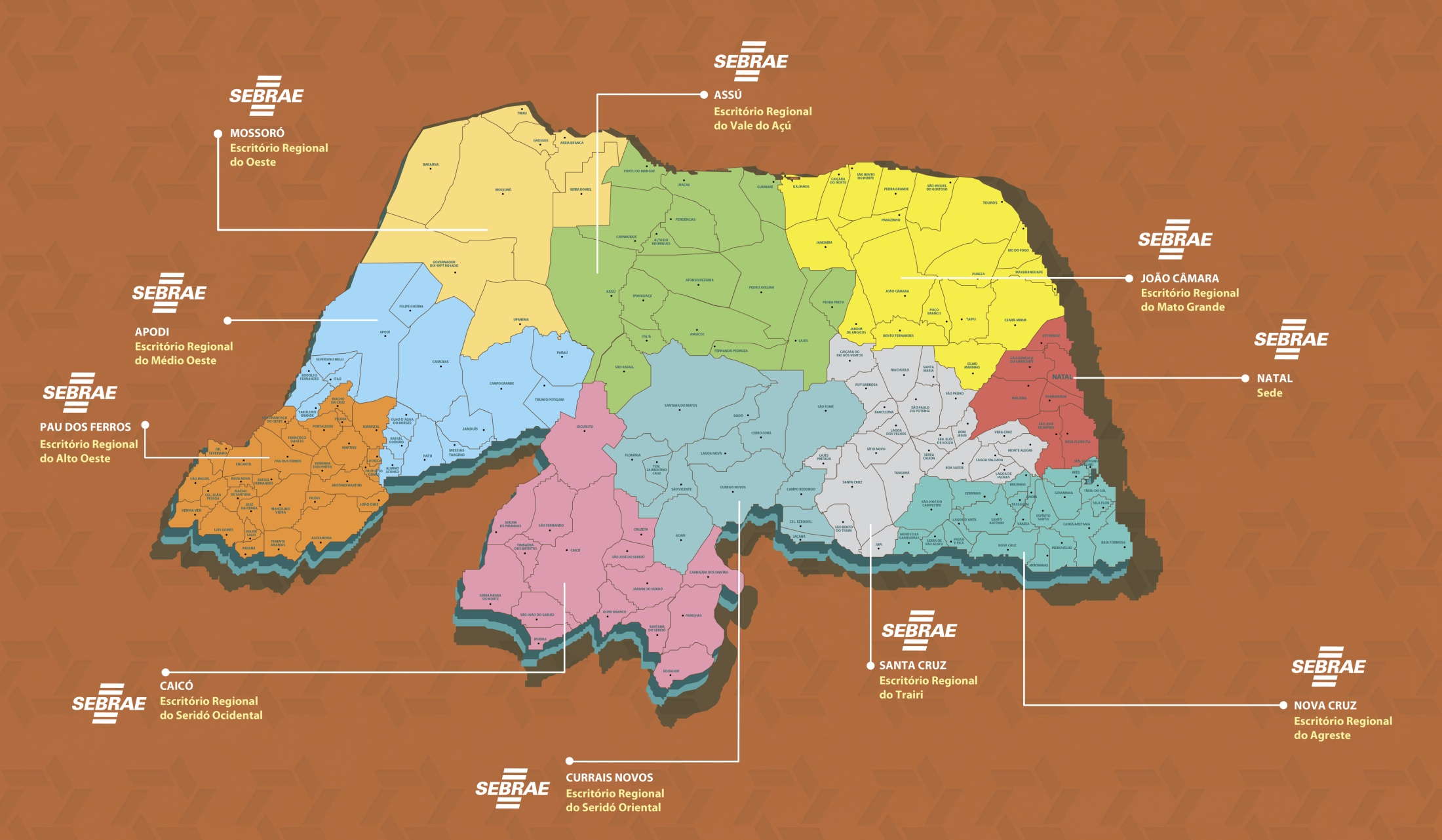 65.684 MPEs
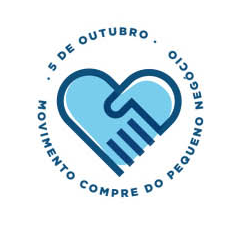 Onde estão os
Microempreendedores Individuais
4,6%
10,9%
5,5%
2,2%
6,2%
51,0%
3,2%
6,1%
4,0%
6,3%
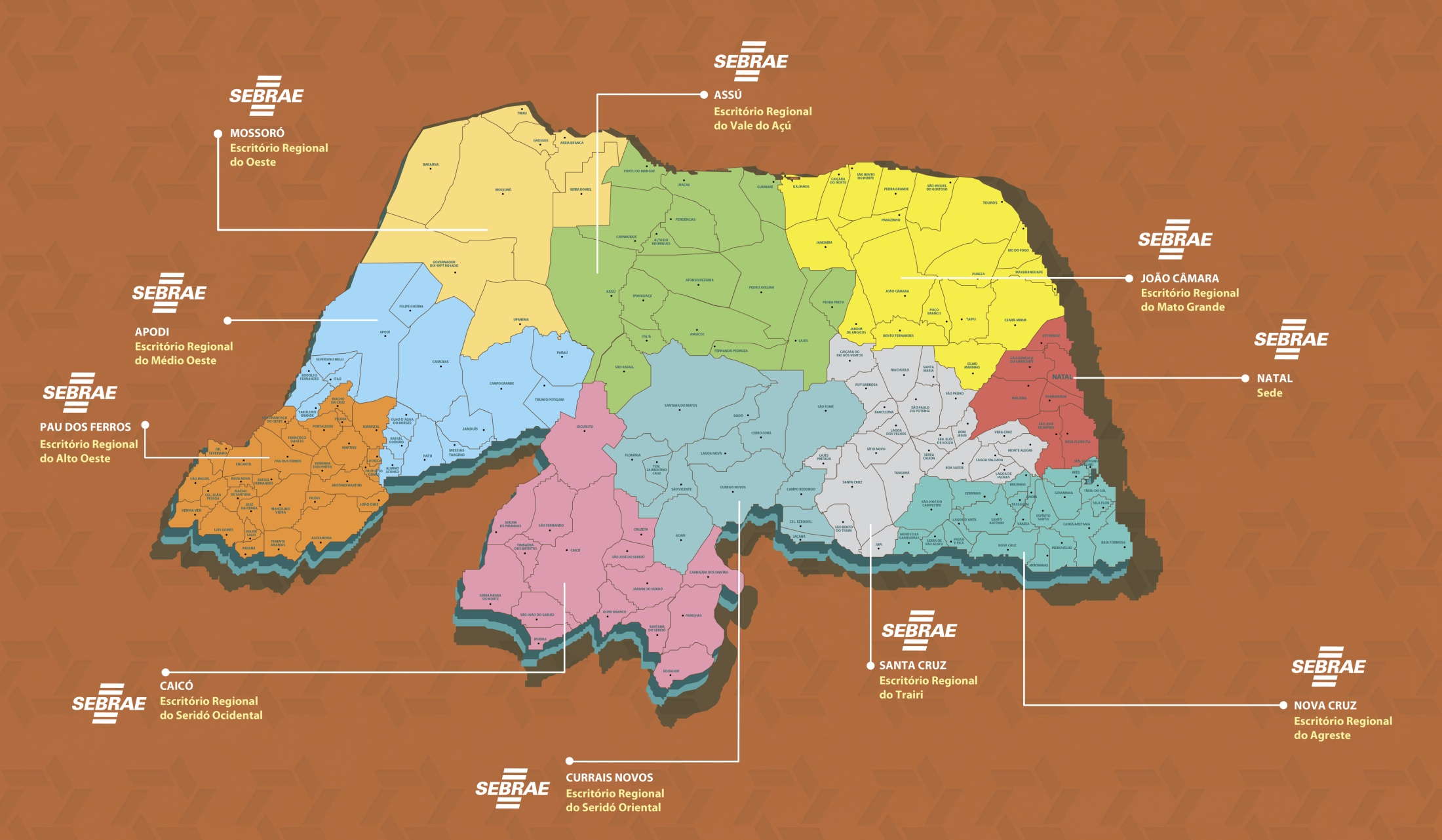 70.691 MEIs
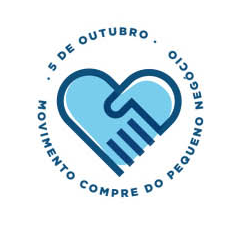 Onde estão os
Pequenos Negócios (MPEs + MEI)
3,9%
12,0%
5,5%
2,4%
4,9%
52,8%
3,9%
6,5%
3,9%
4,1%
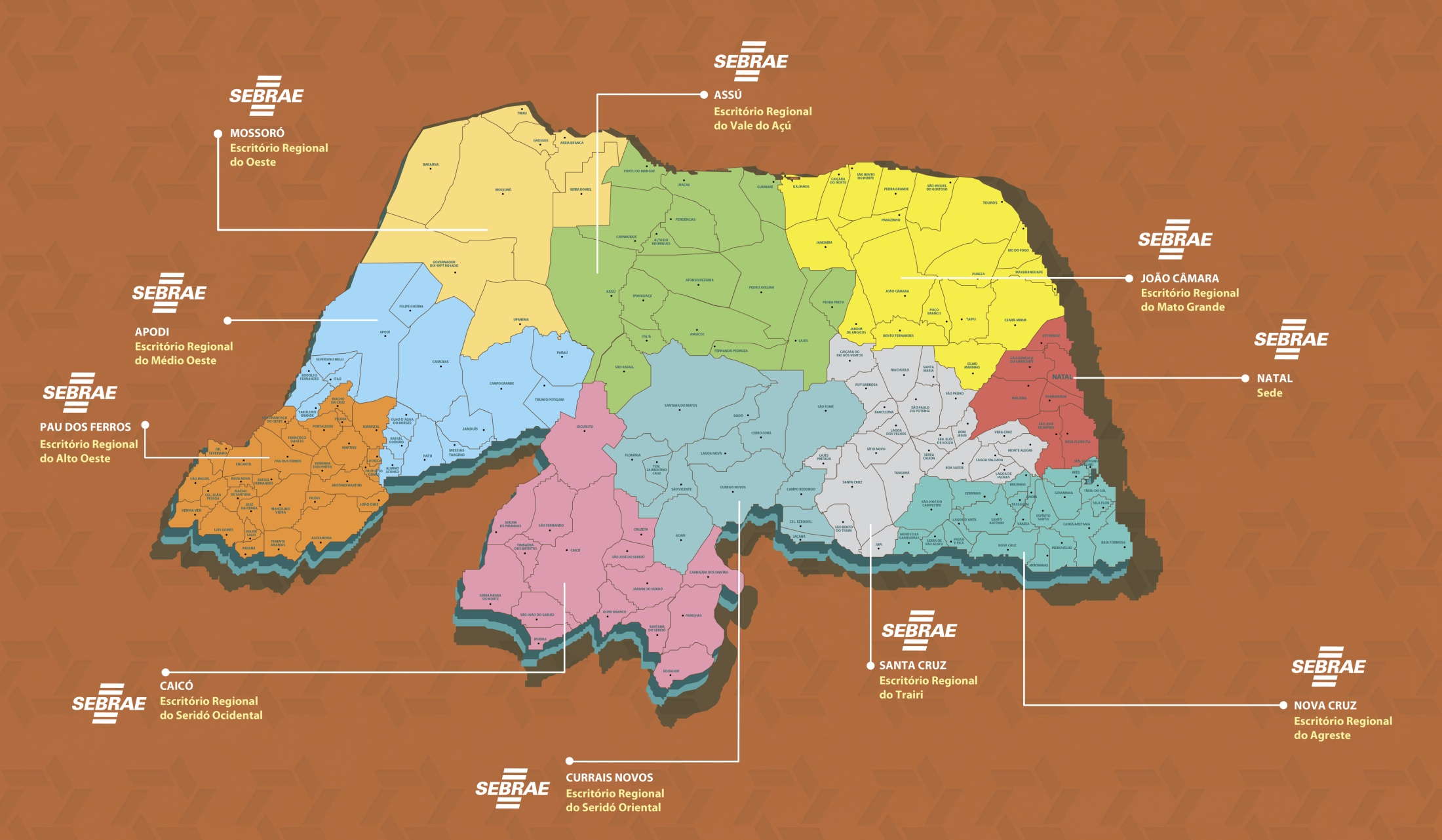 136.375 pequenos negócios
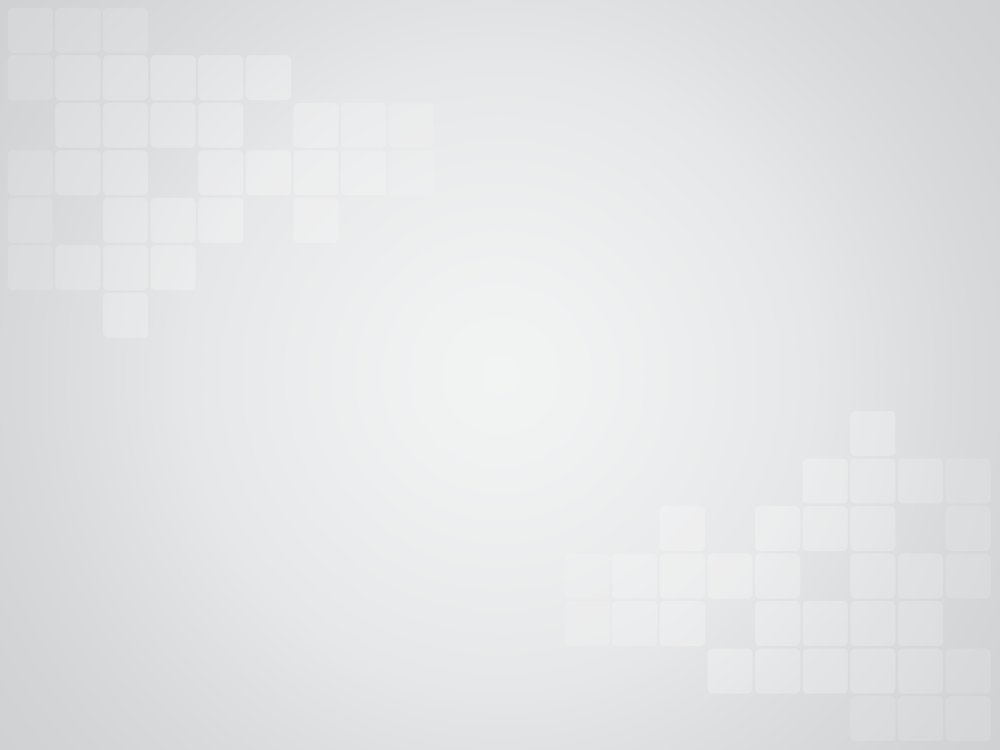 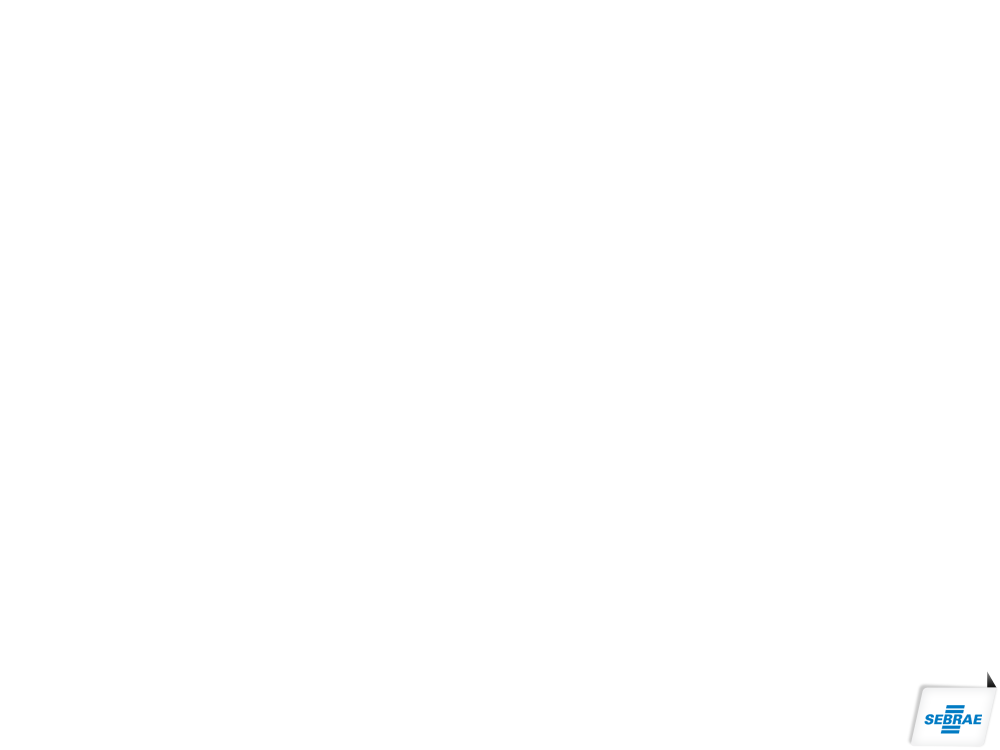 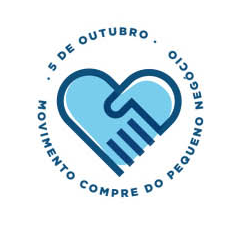 E O QUE ELAS FAZEM
CONCENTRAÇÃO POR SETOR
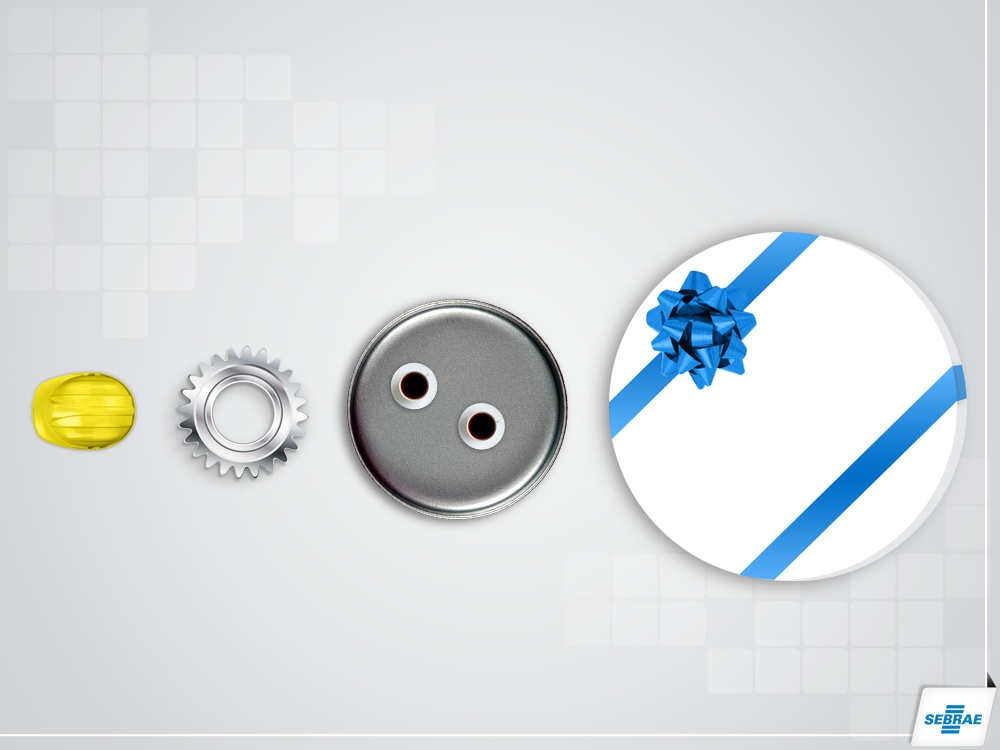 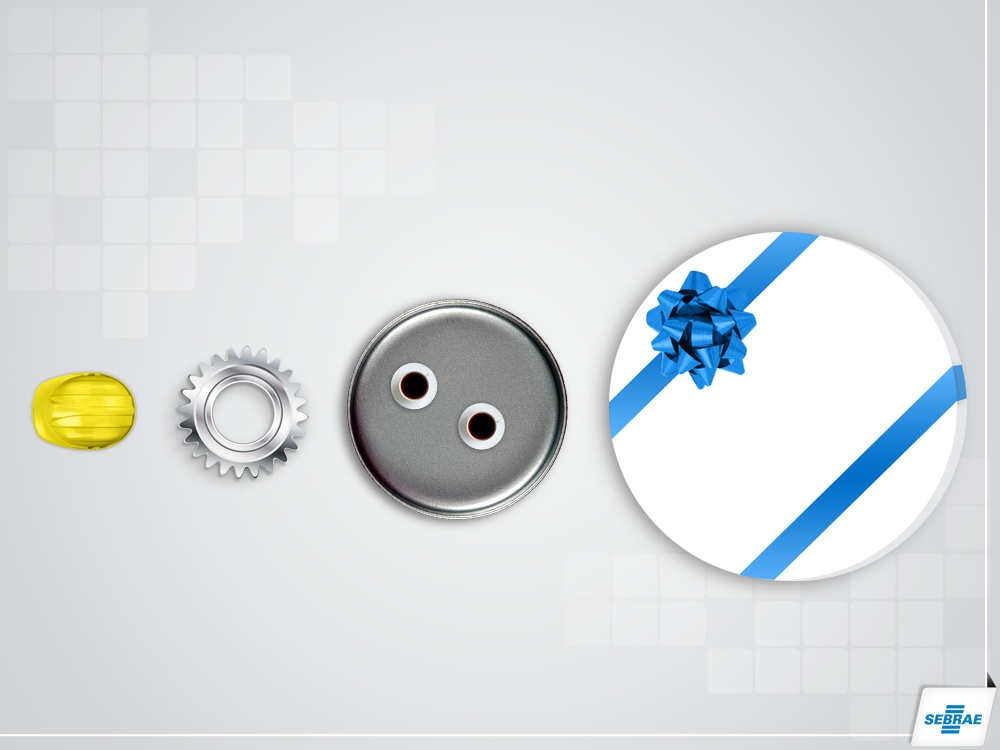 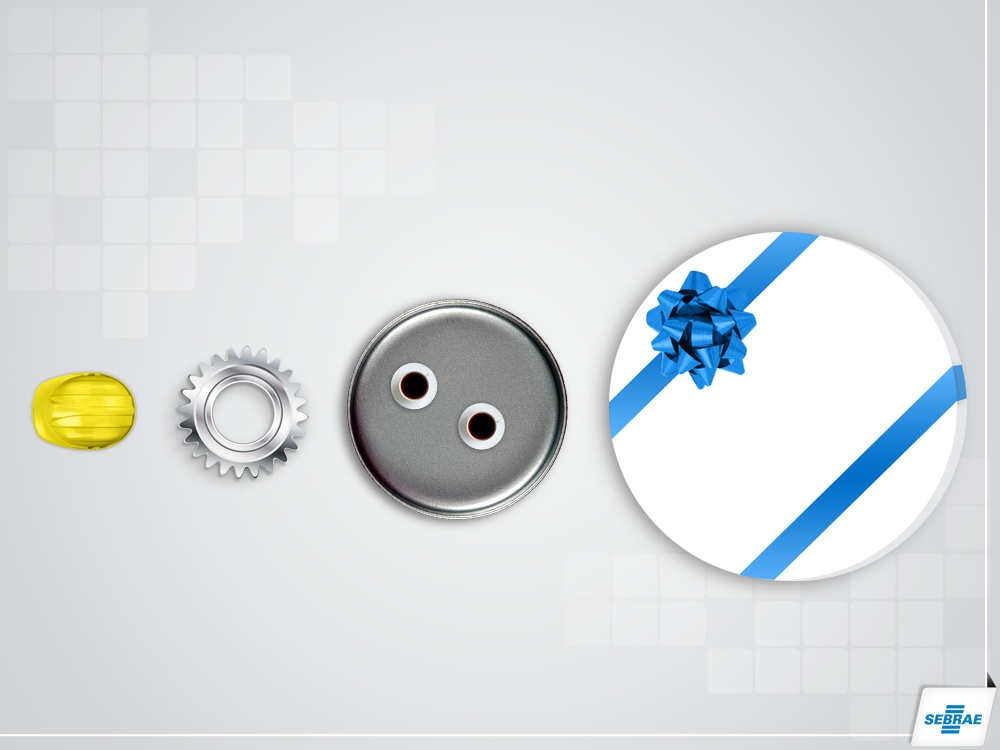 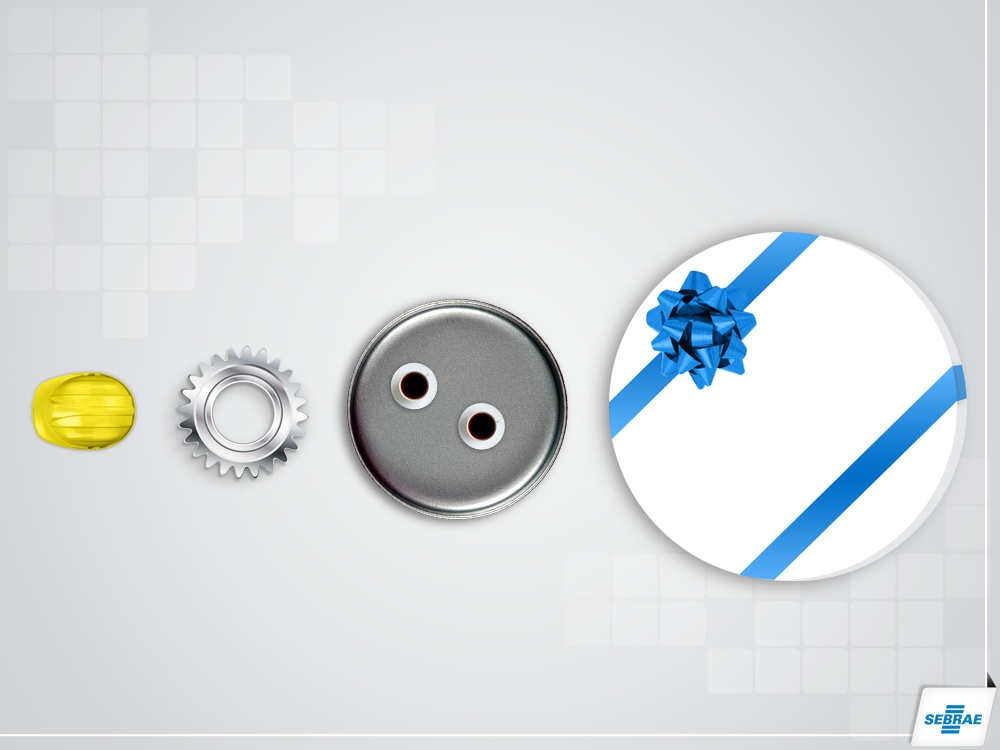 18%
33%
4%
1 EM CADA 2
45%
pequenos negócios estão no comércio
Construção
Civil
(5.455)
Indústria
(24.548)
Serviços
(45.003)
Comércio
(61.369)
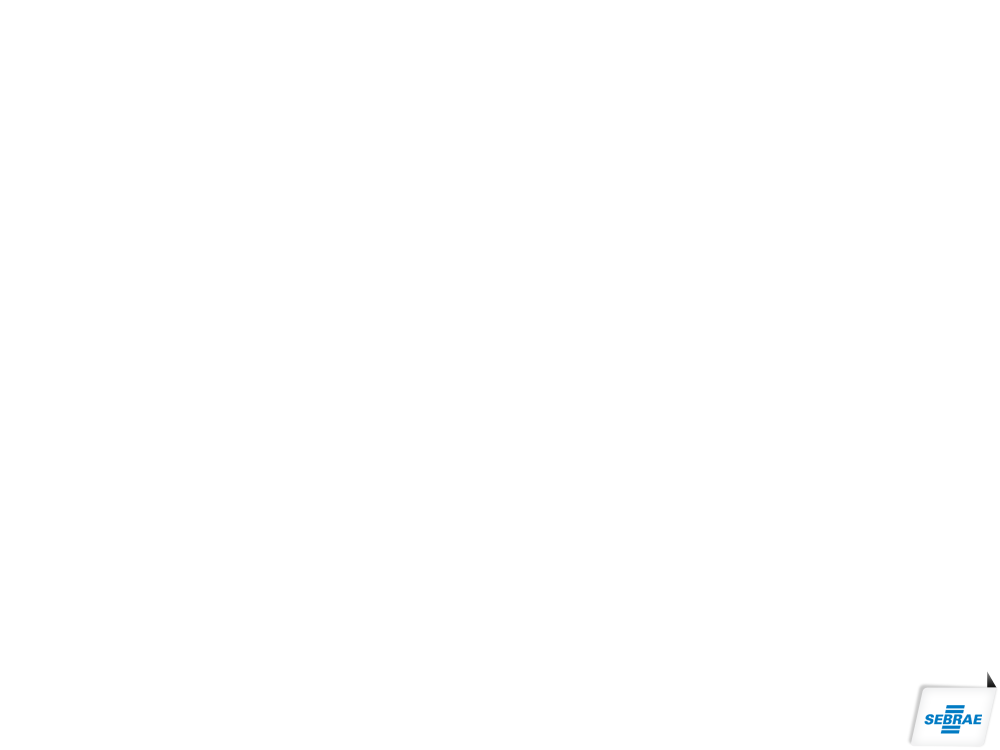 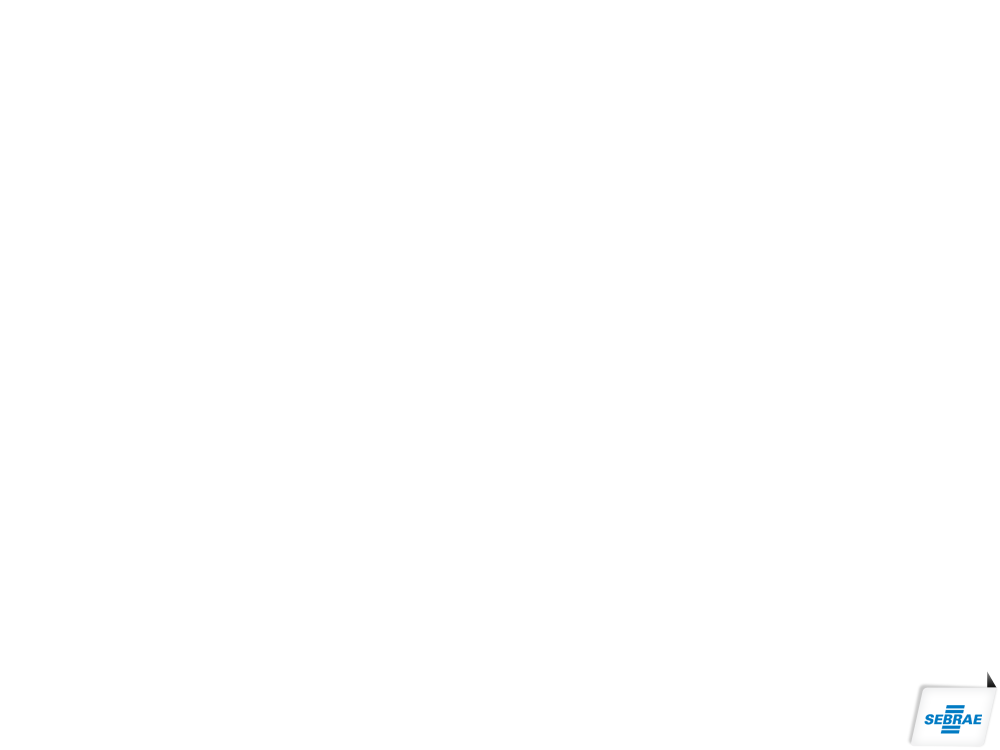 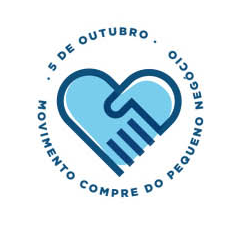 PIB – RN, NE e Brasil
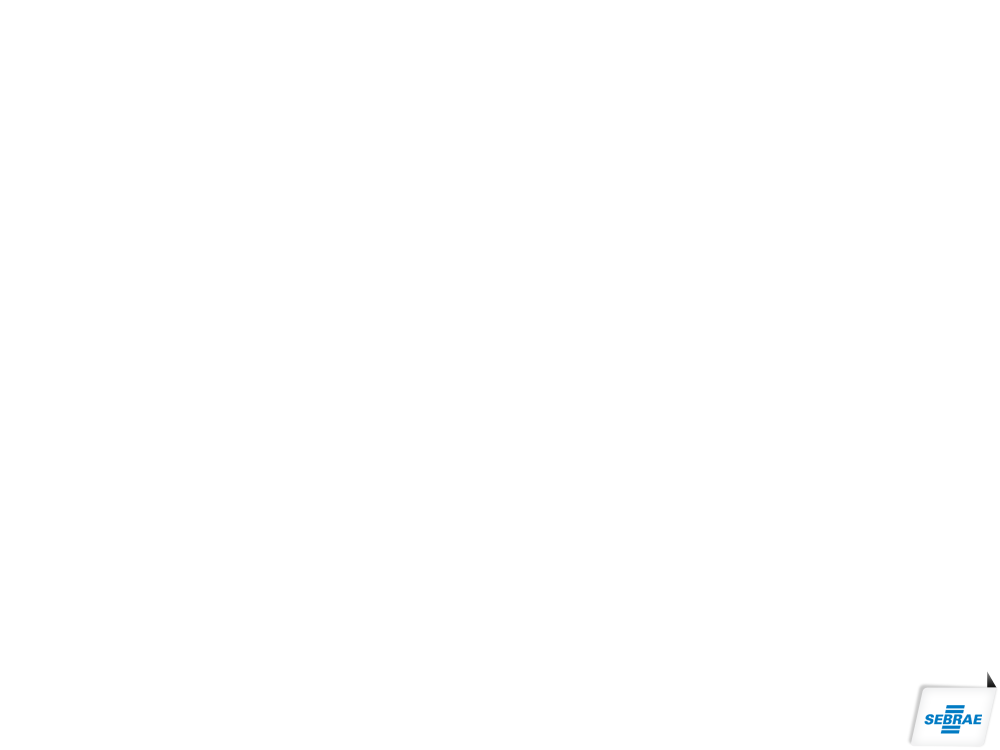 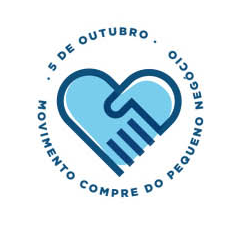 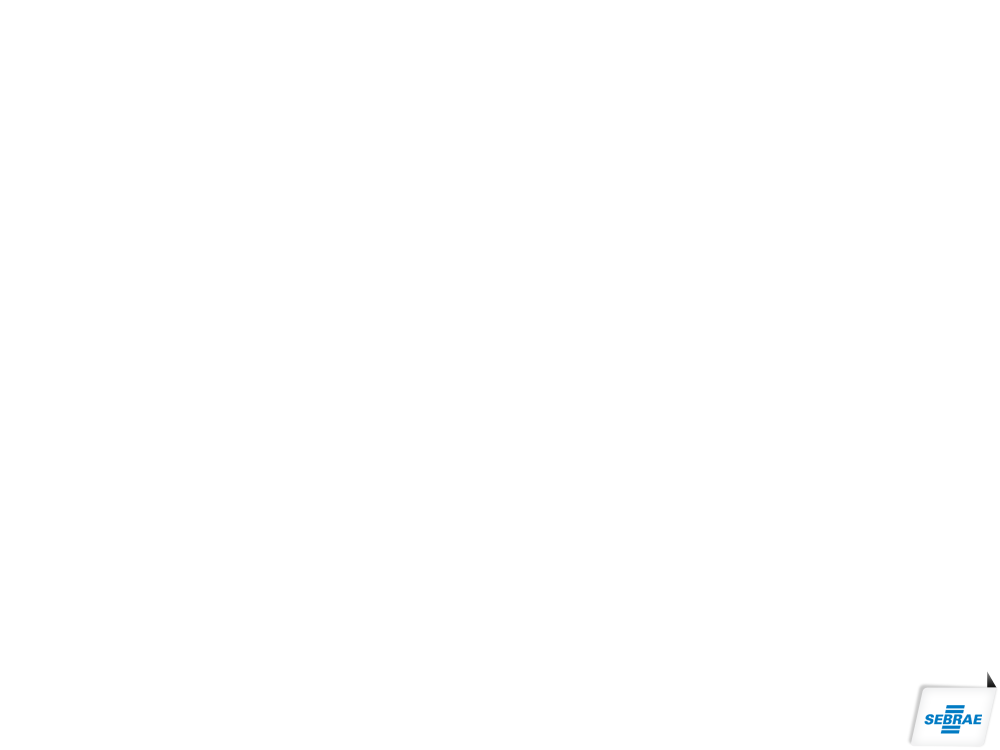 Evolução dos Optantes
 pelo Simples Nacional
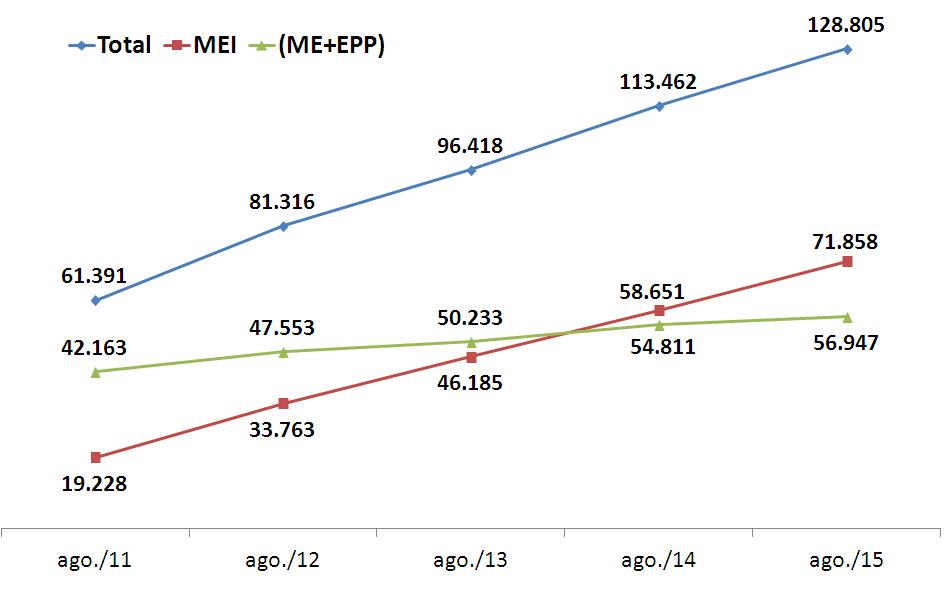 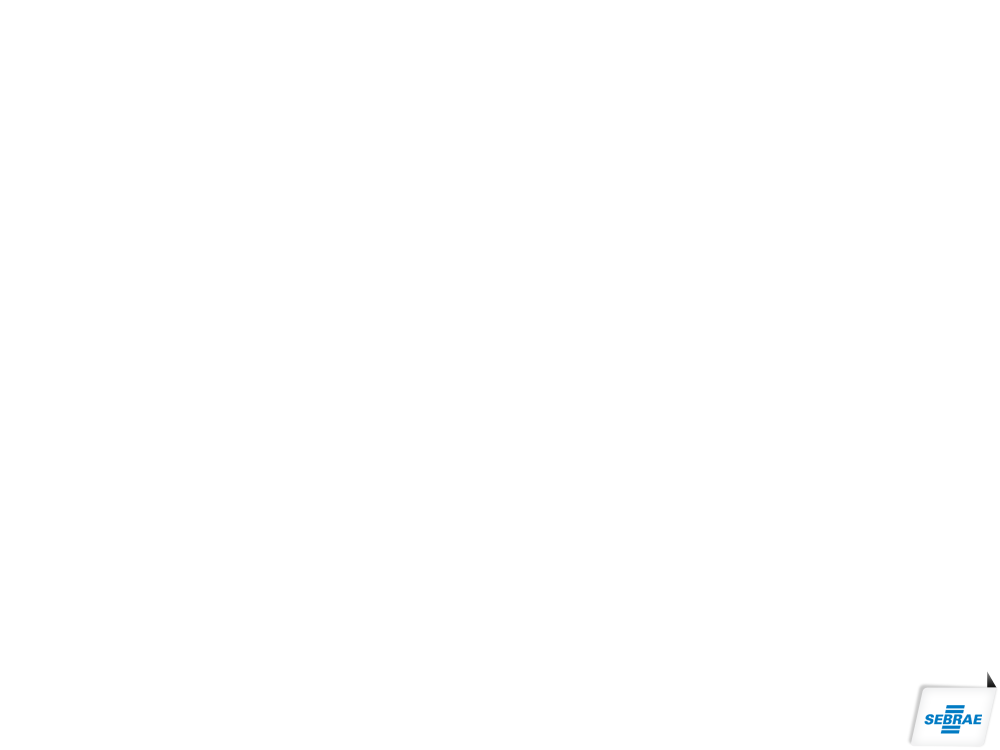 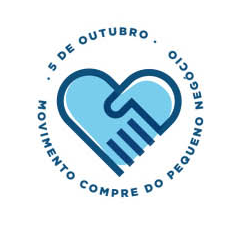 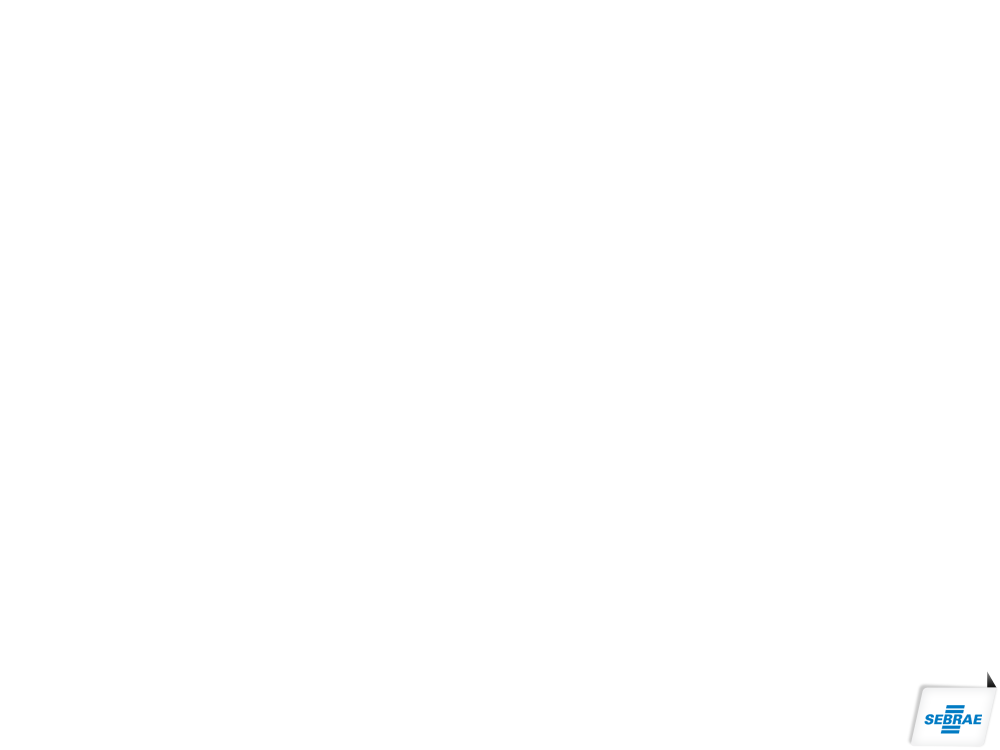 SALDO DE EMPREGOS
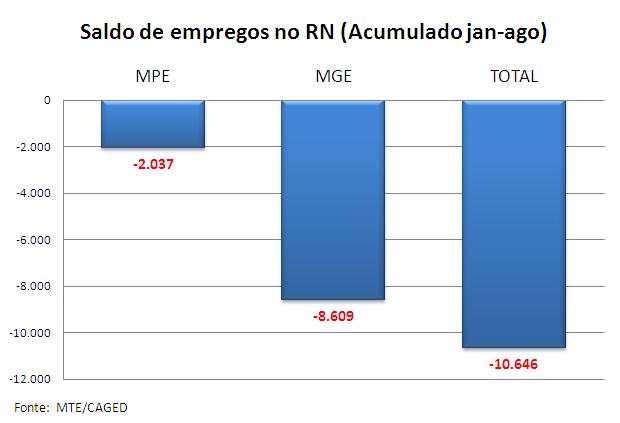 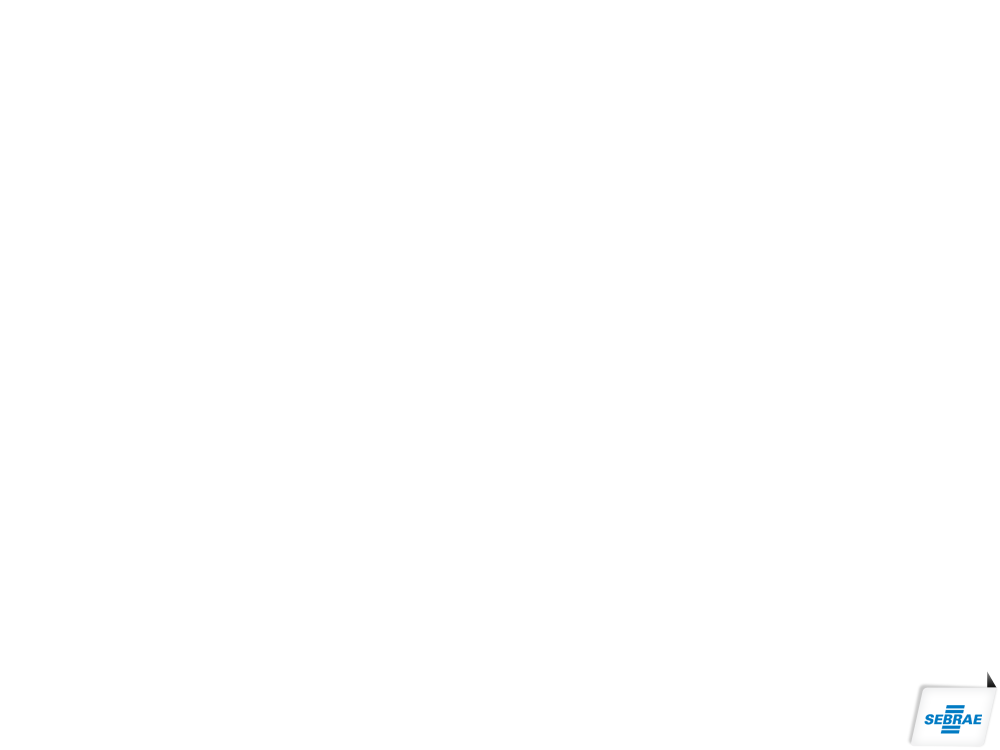 Fonte: Sebrae sobre dados do Caged/MTE
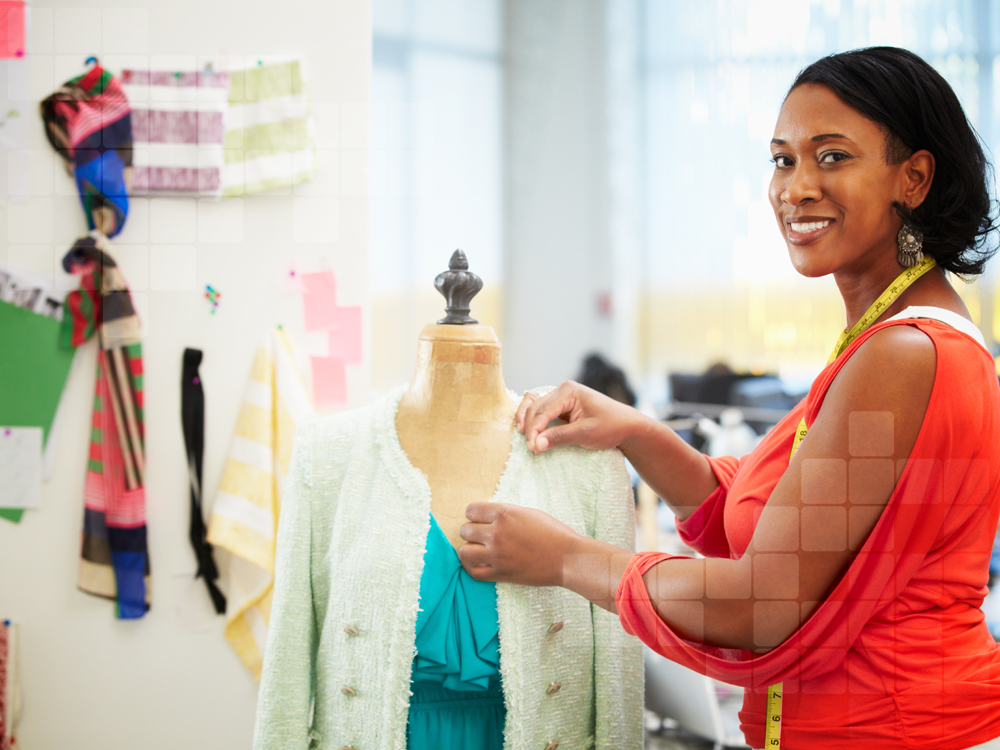 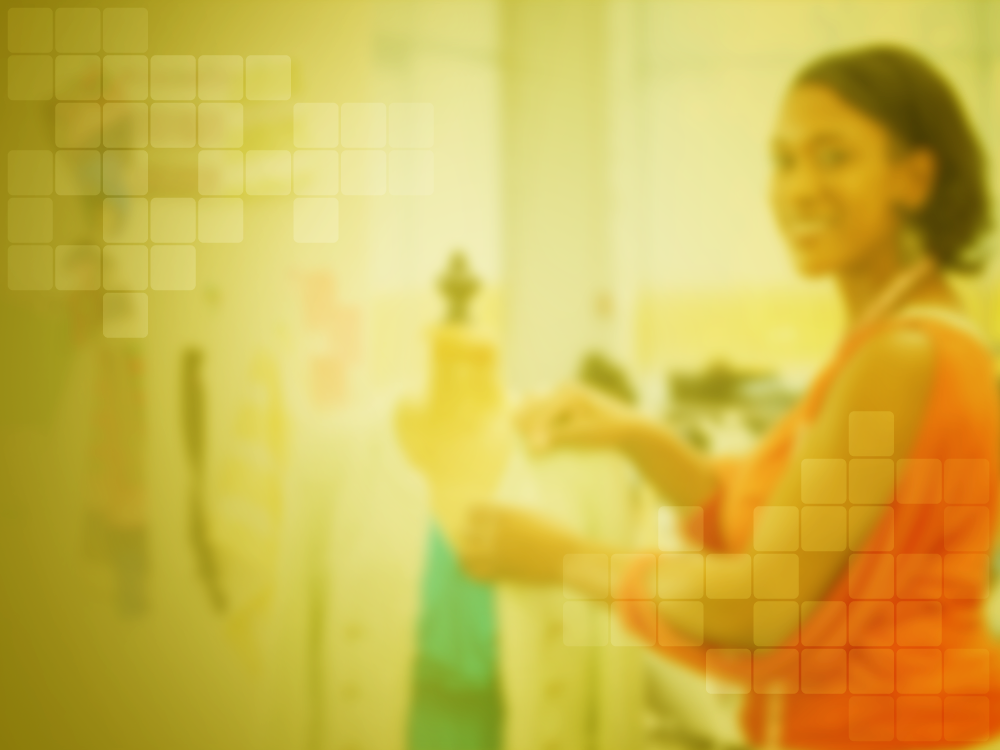 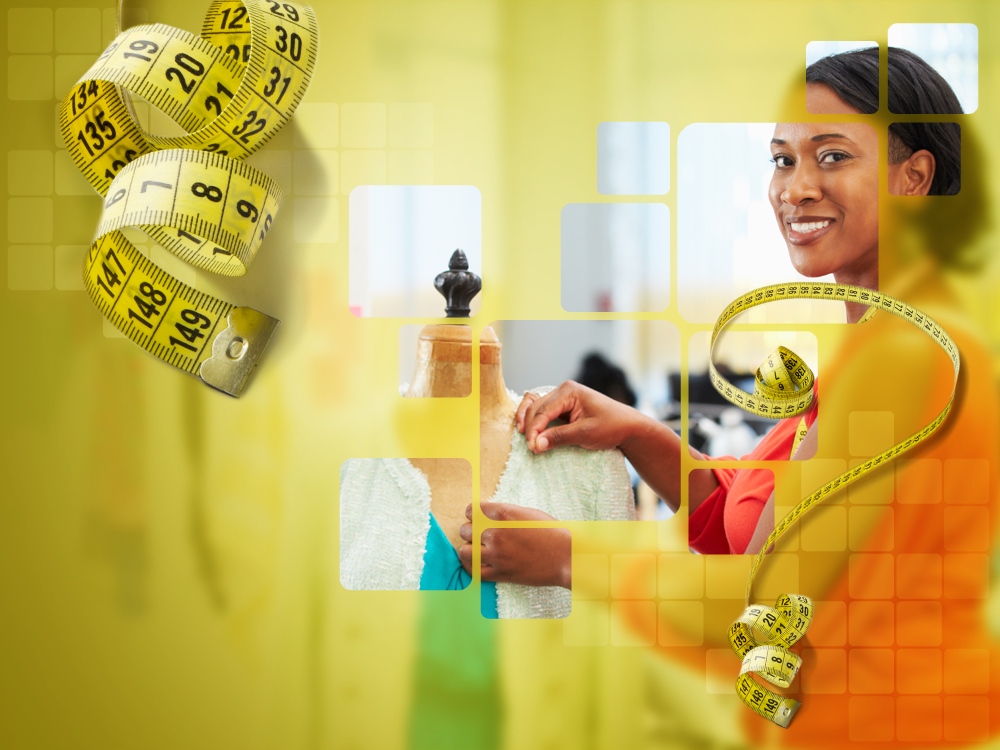 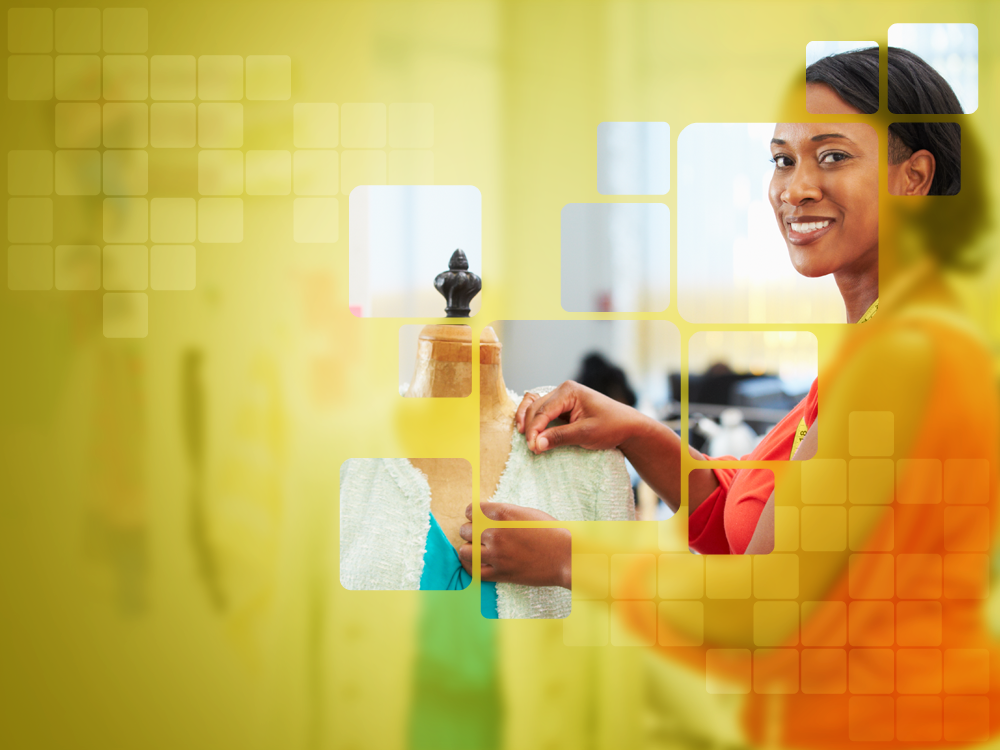 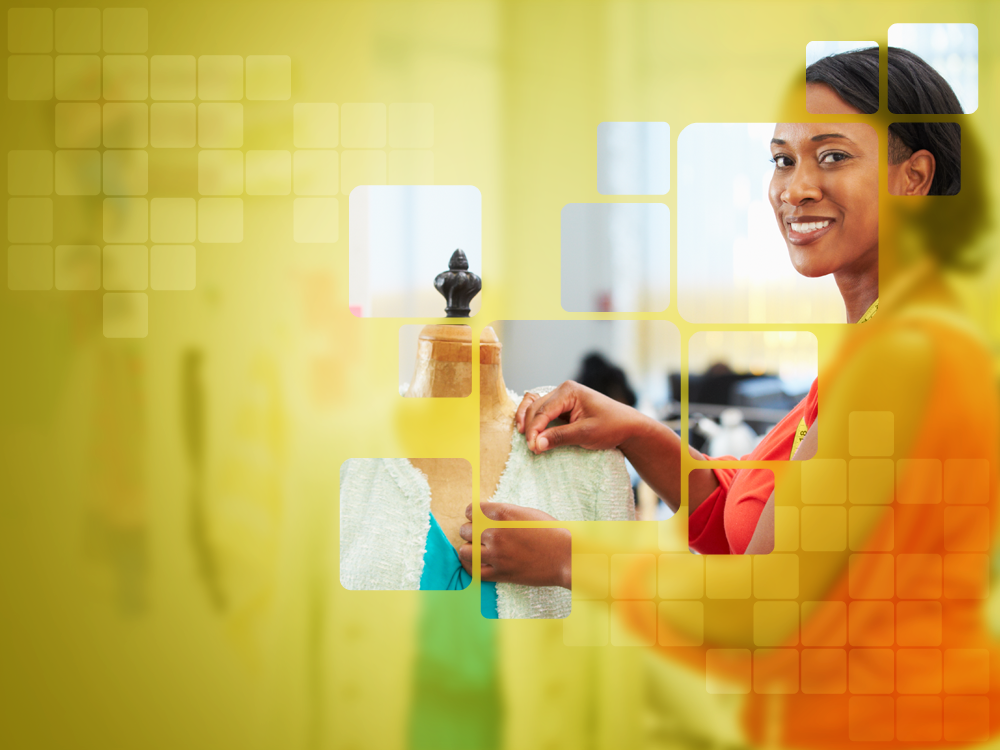 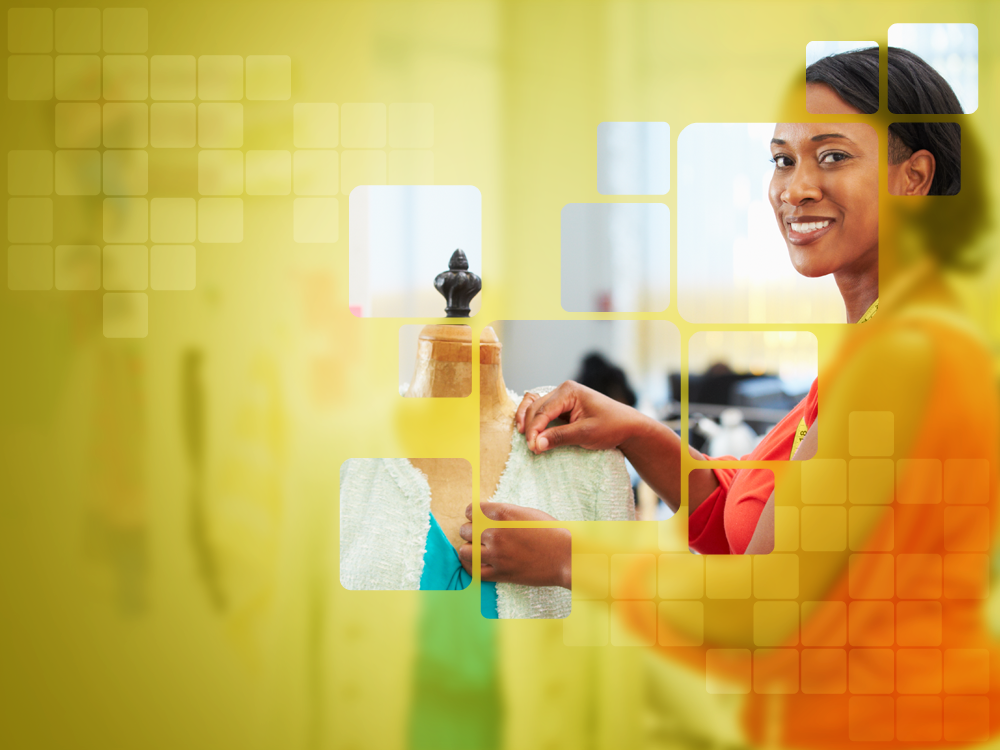 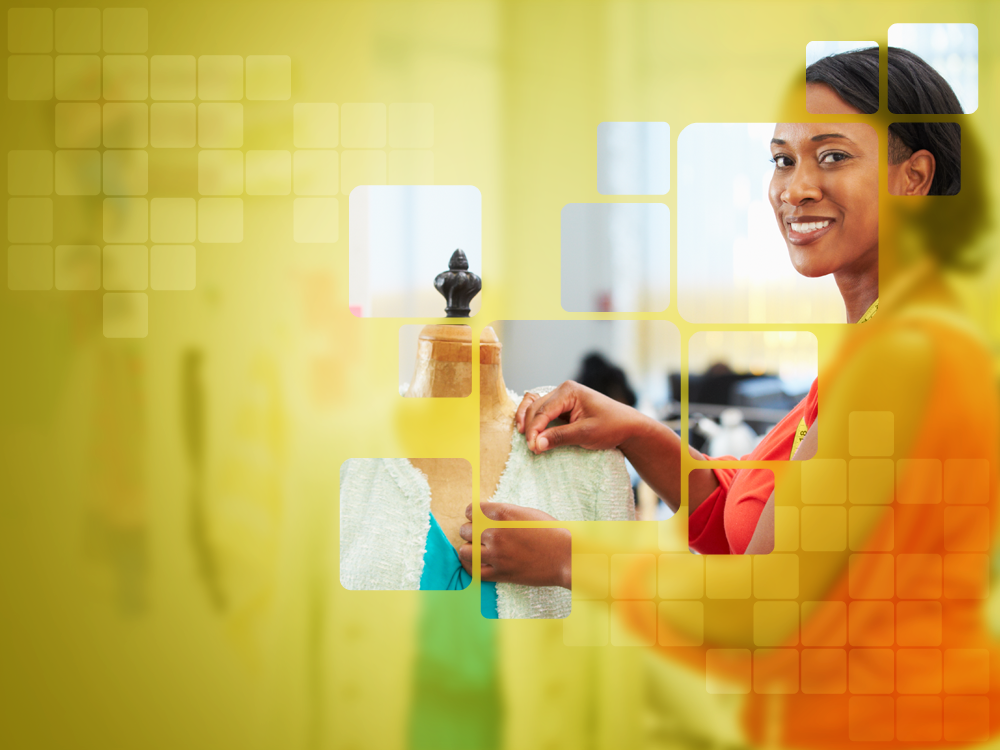 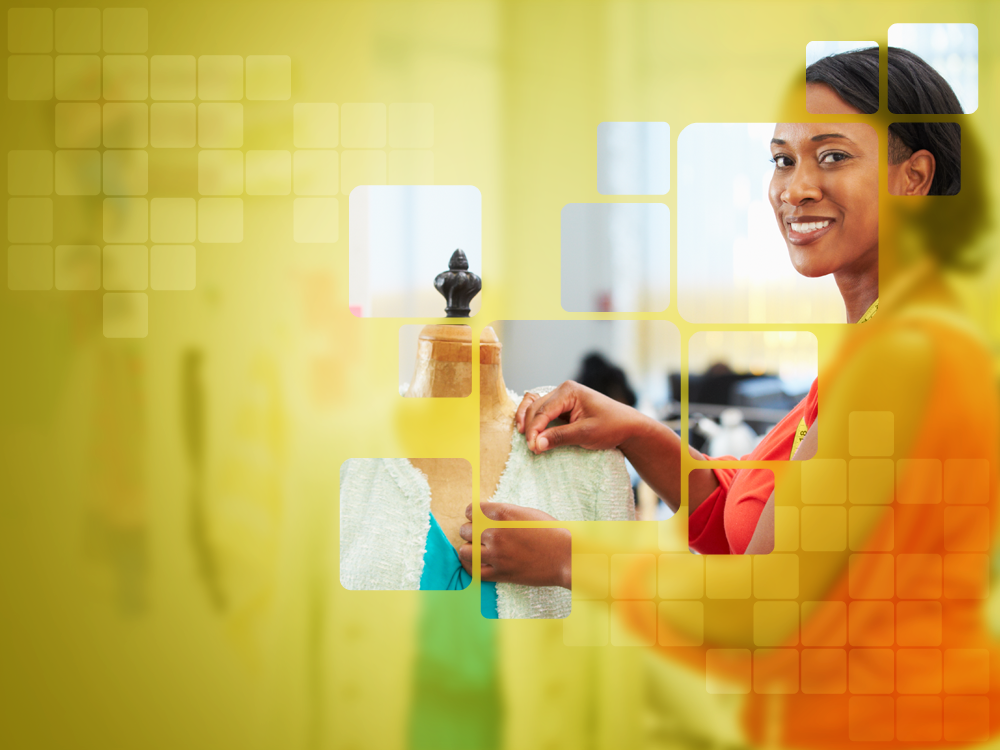 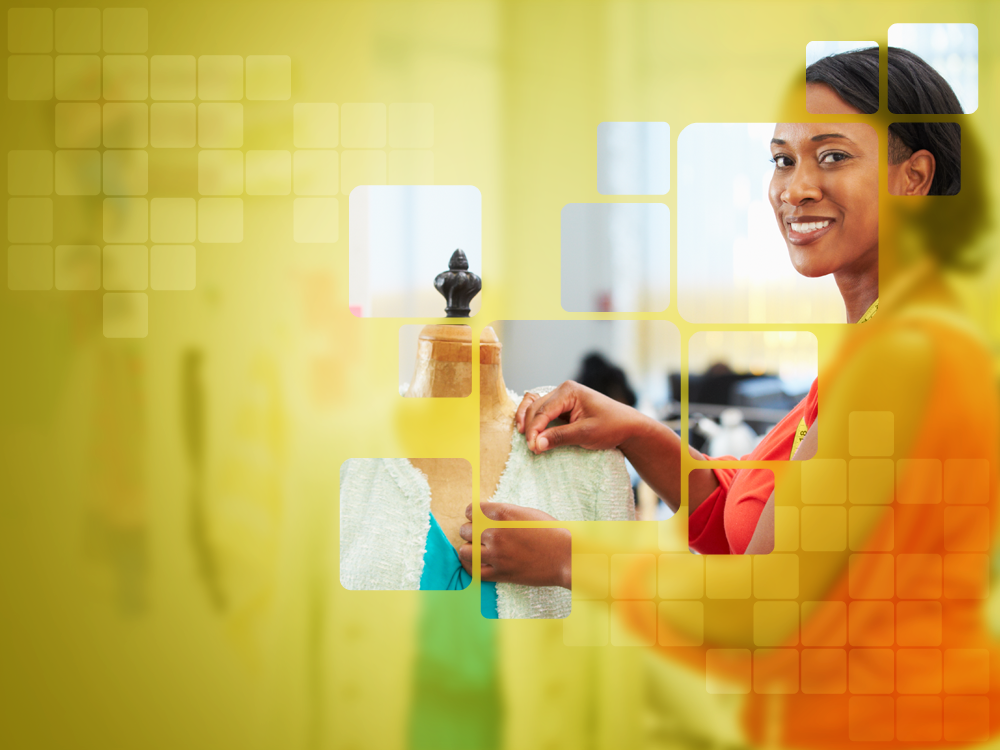 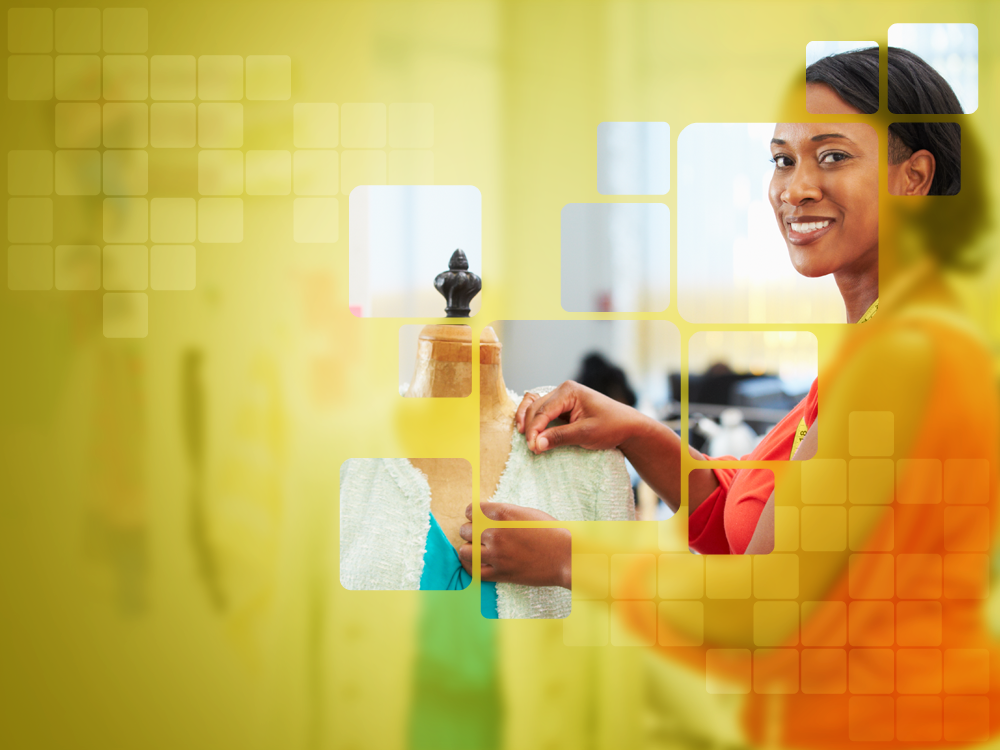 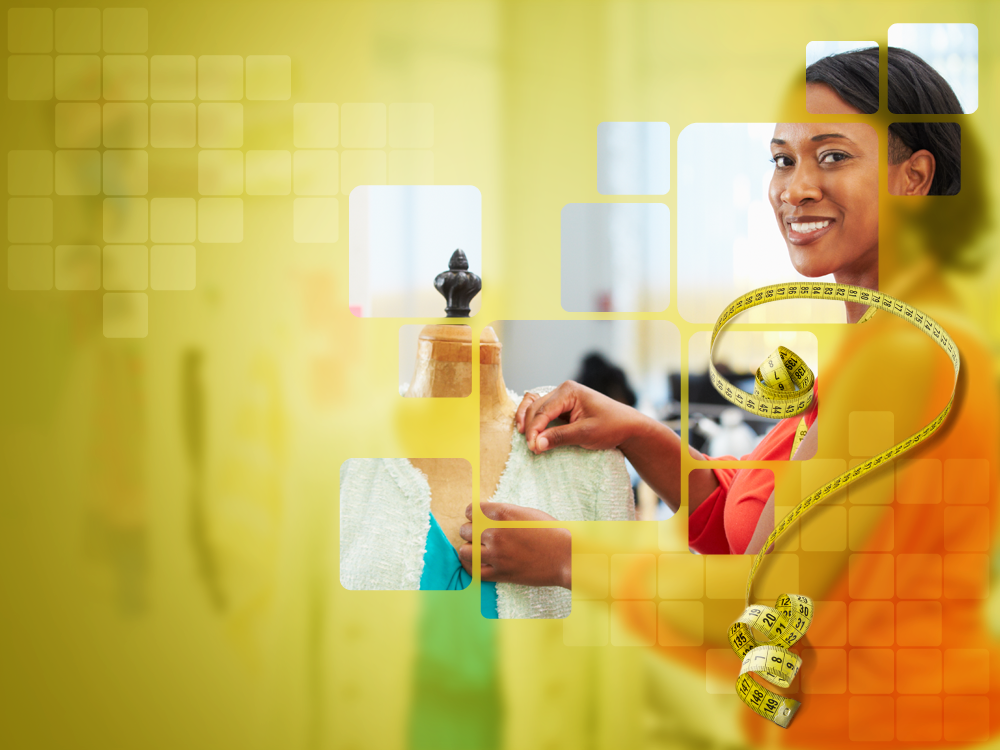 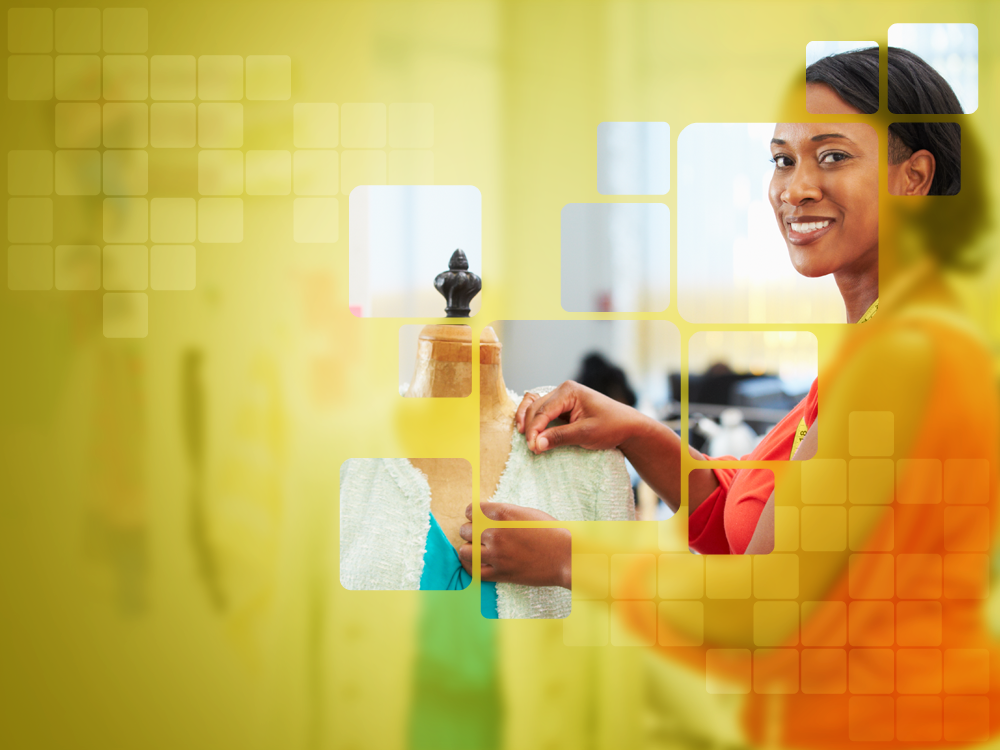 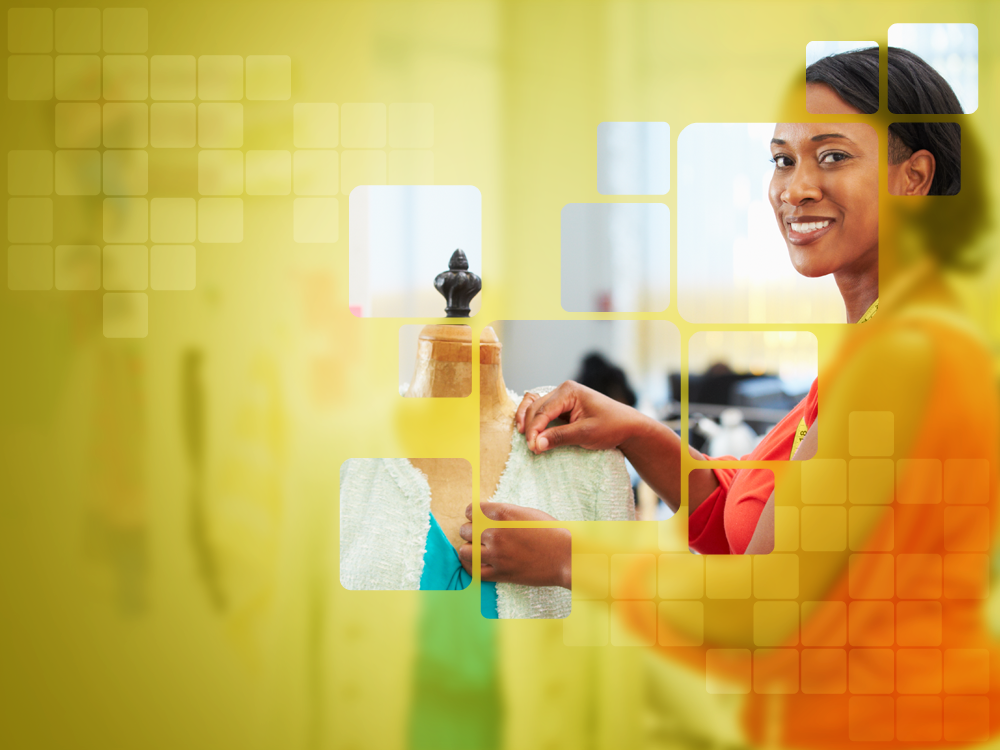 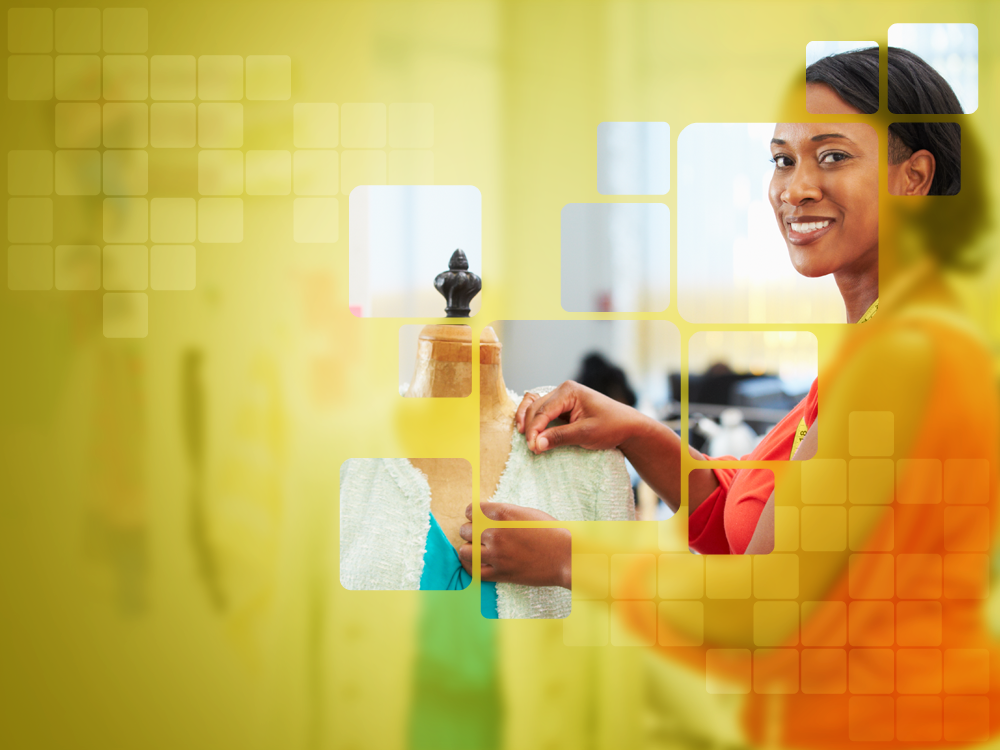 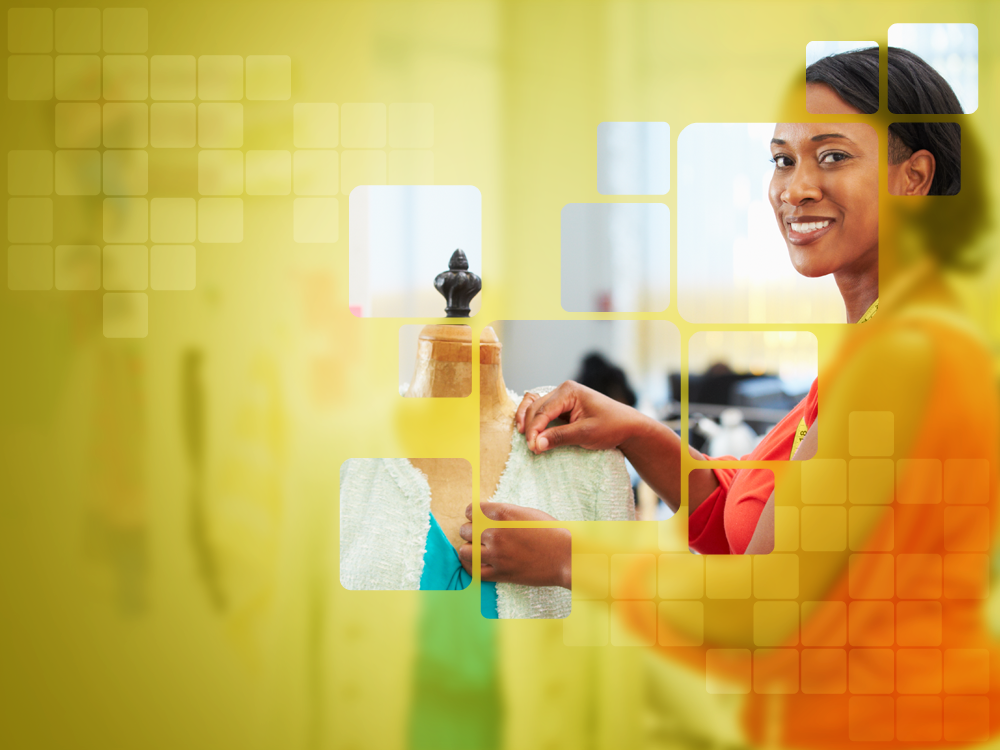 Donos do negócio
No Rio Grande do Norte
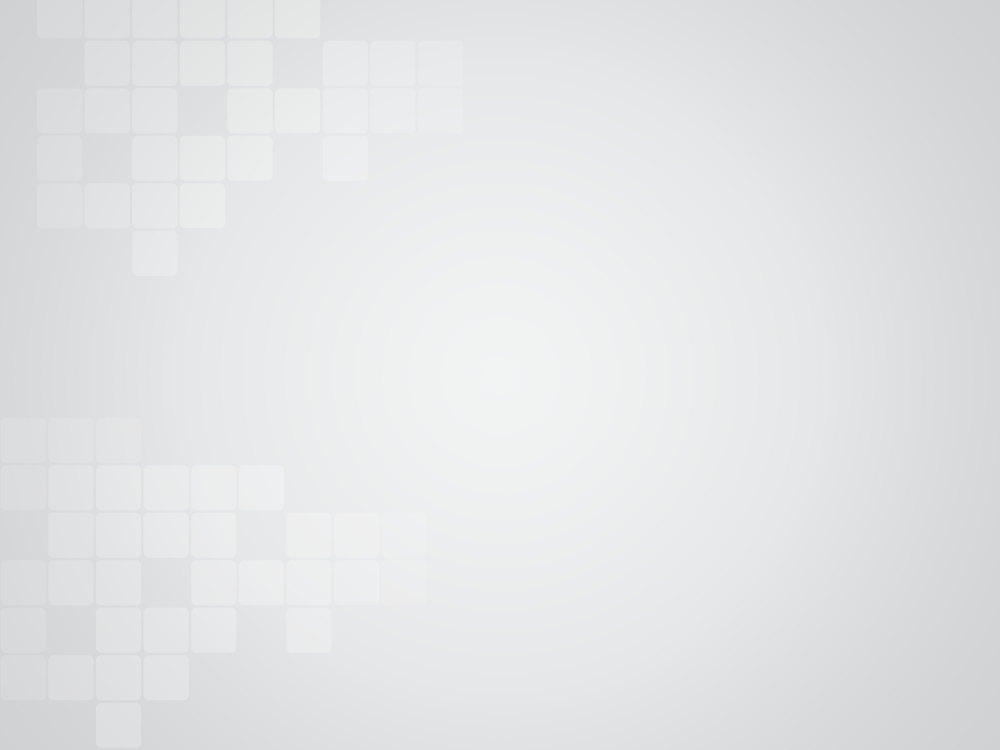 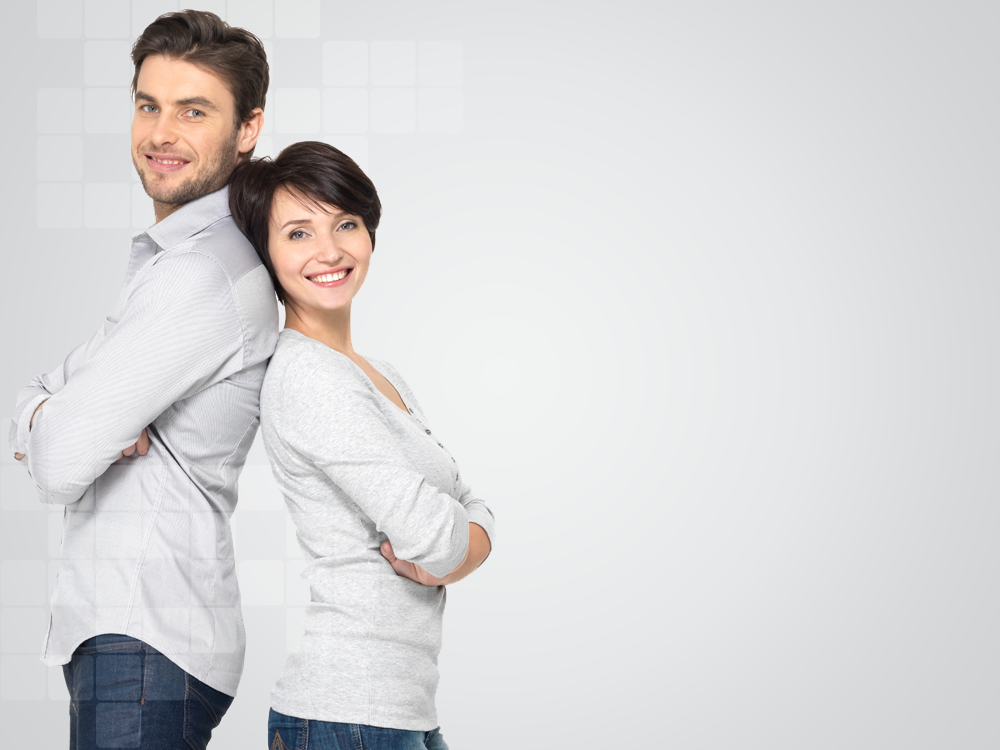 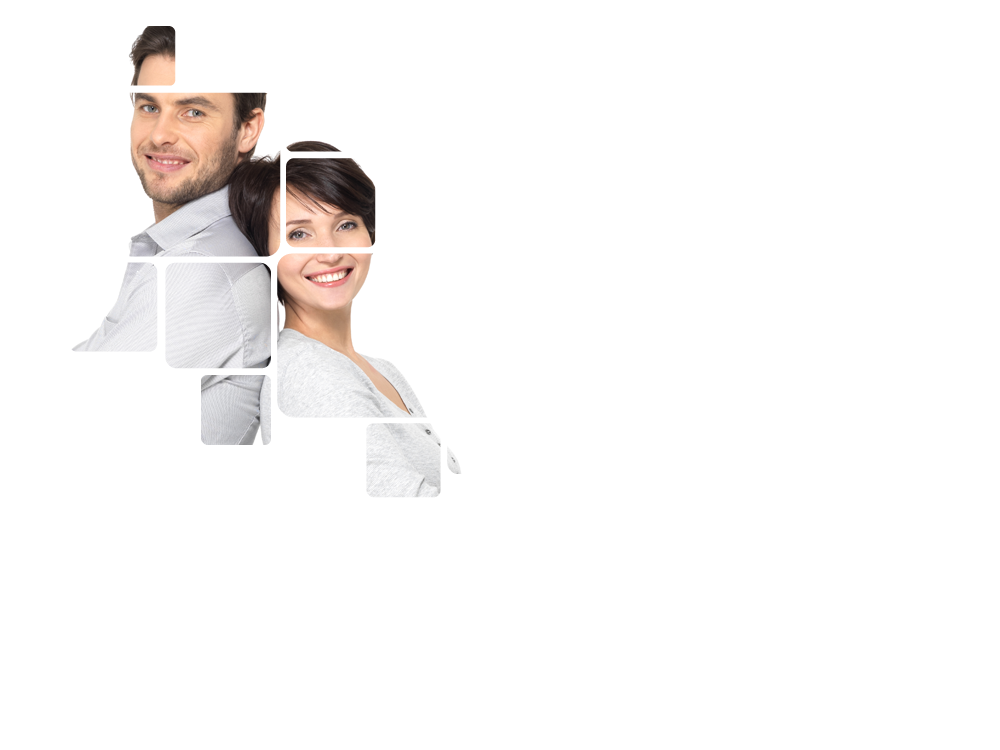 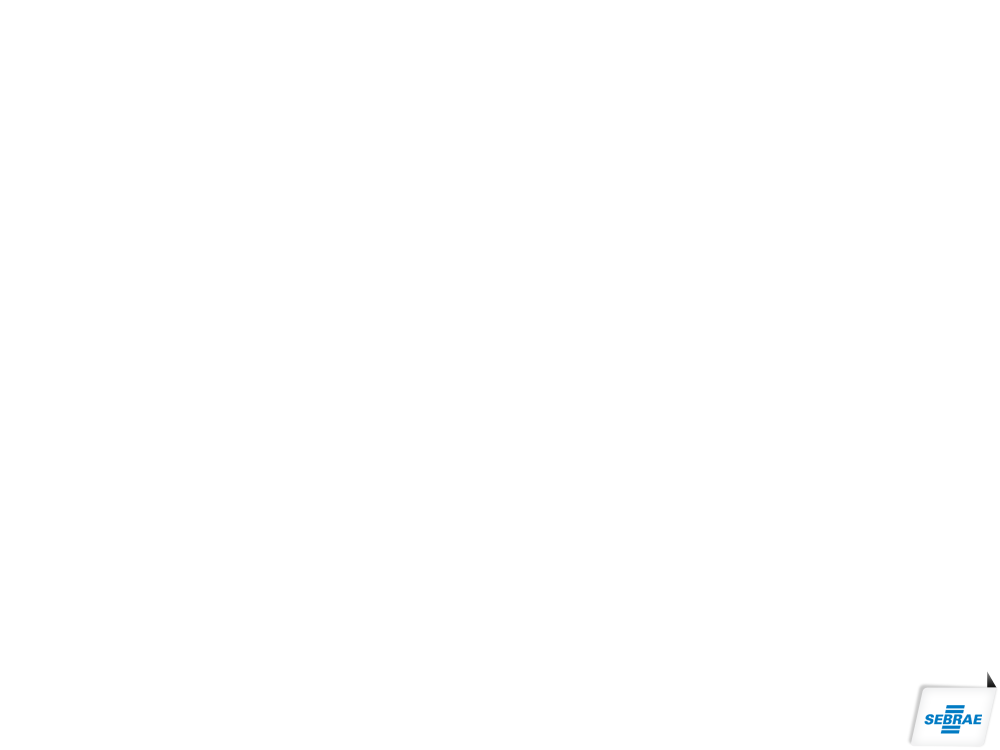 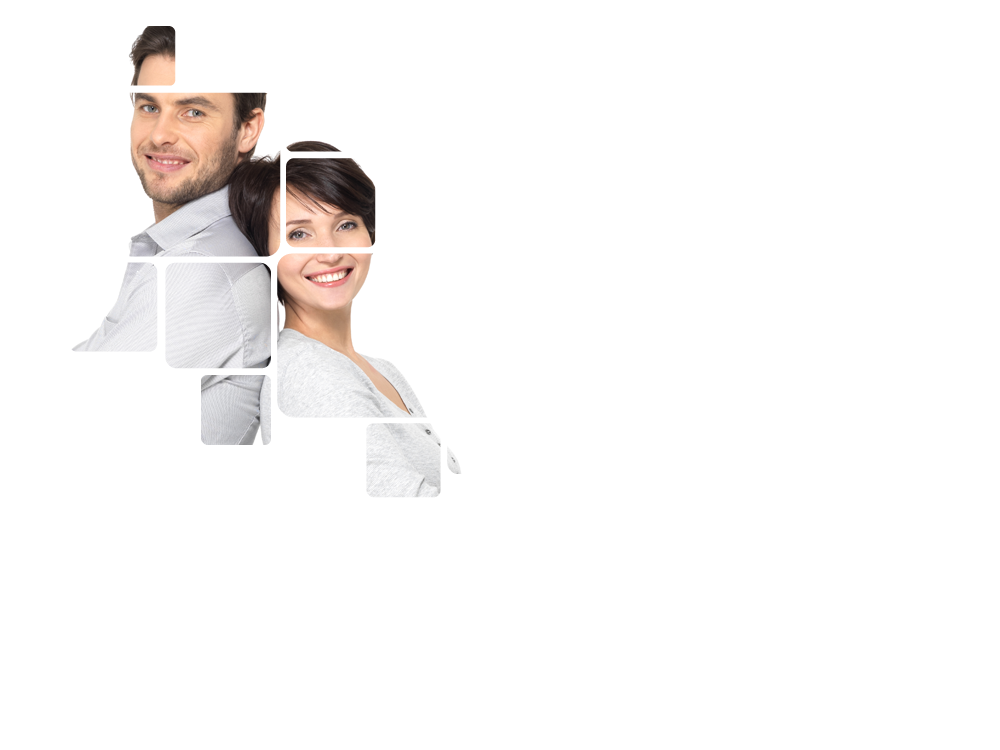 CARACTERÍSTICAS DO
EMPRESÁRIO POTIGUAR
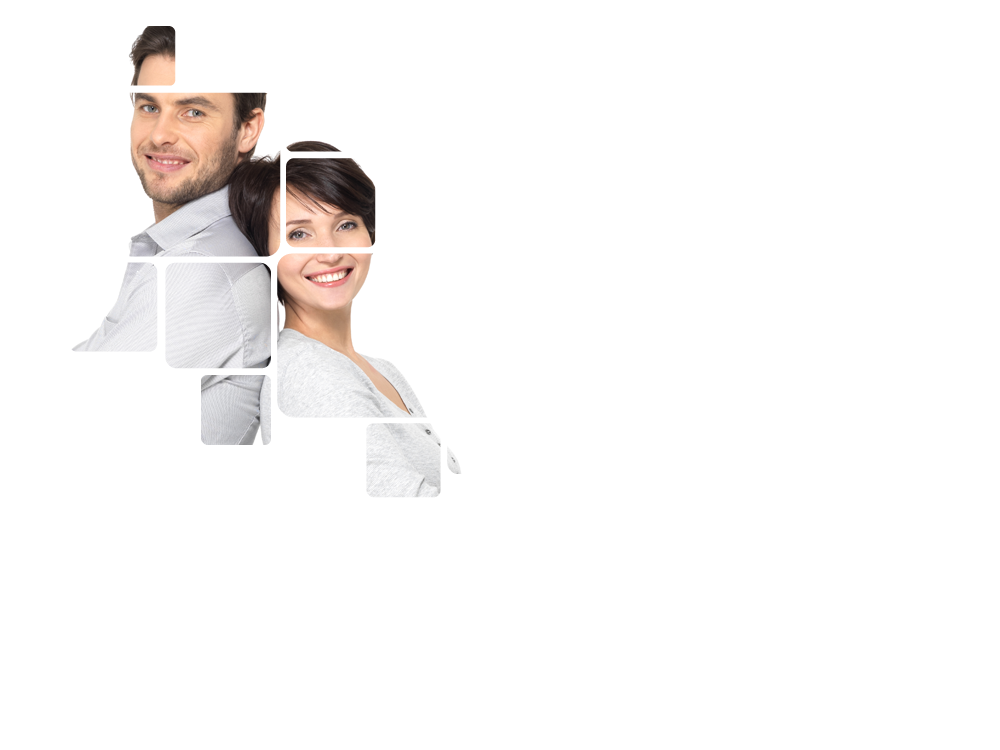 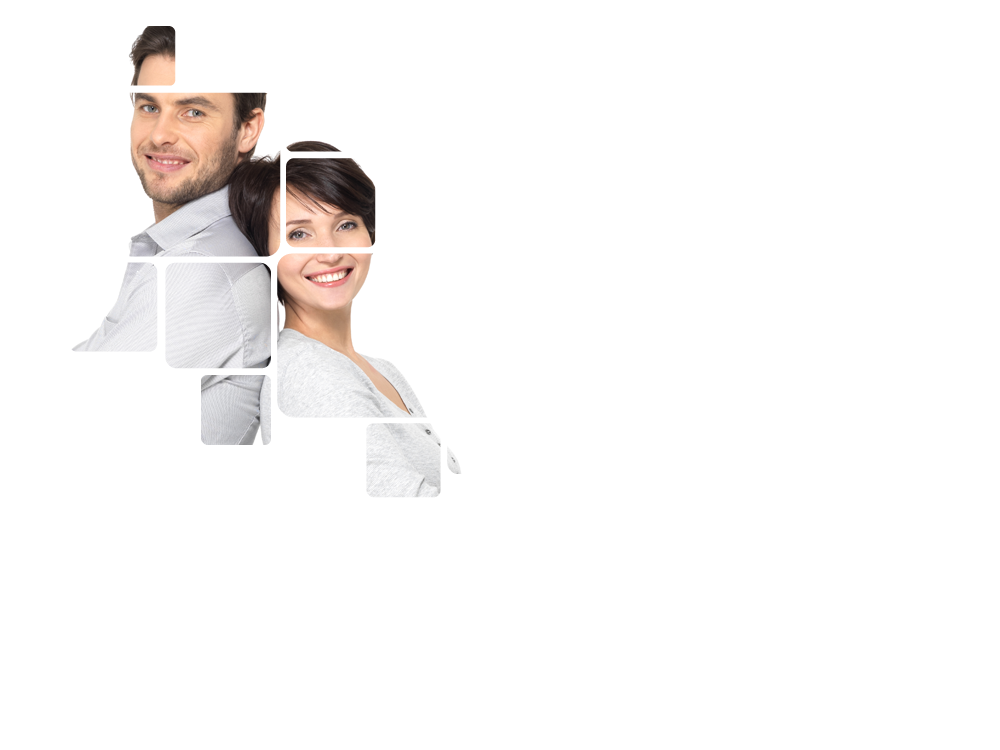 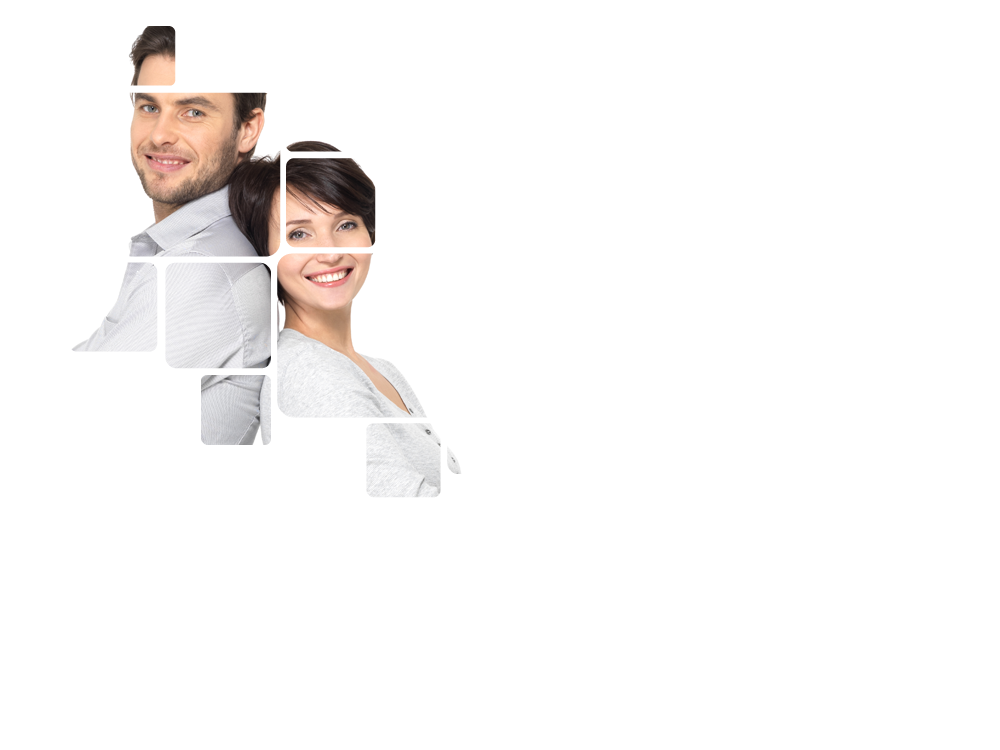 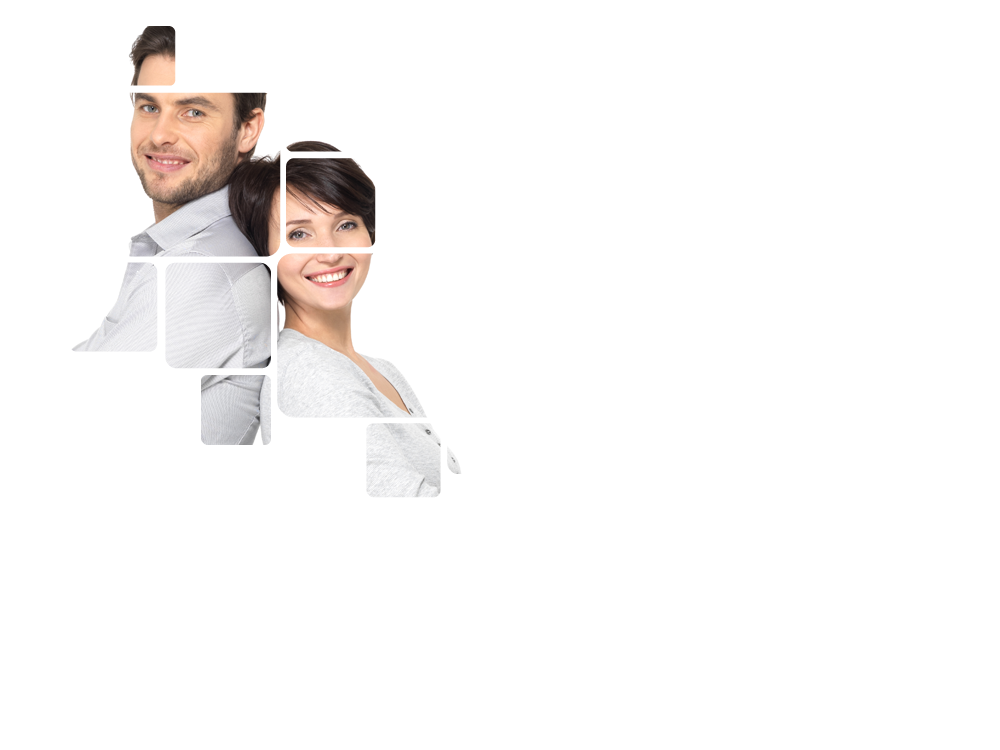 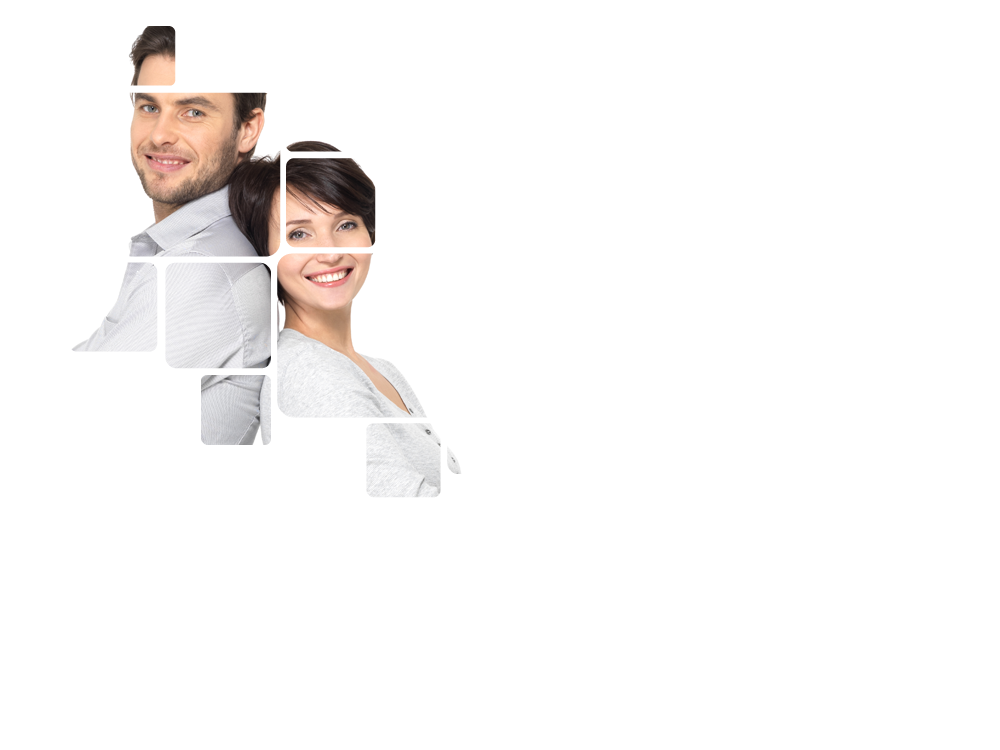 Homens (59%) e mulheres (41%)
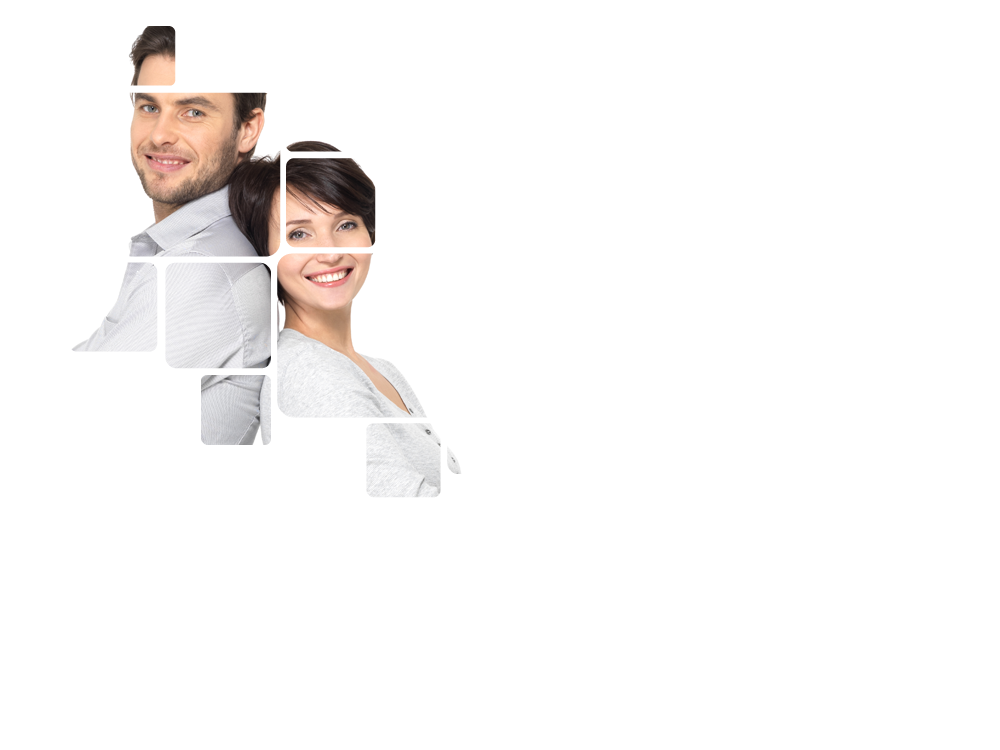 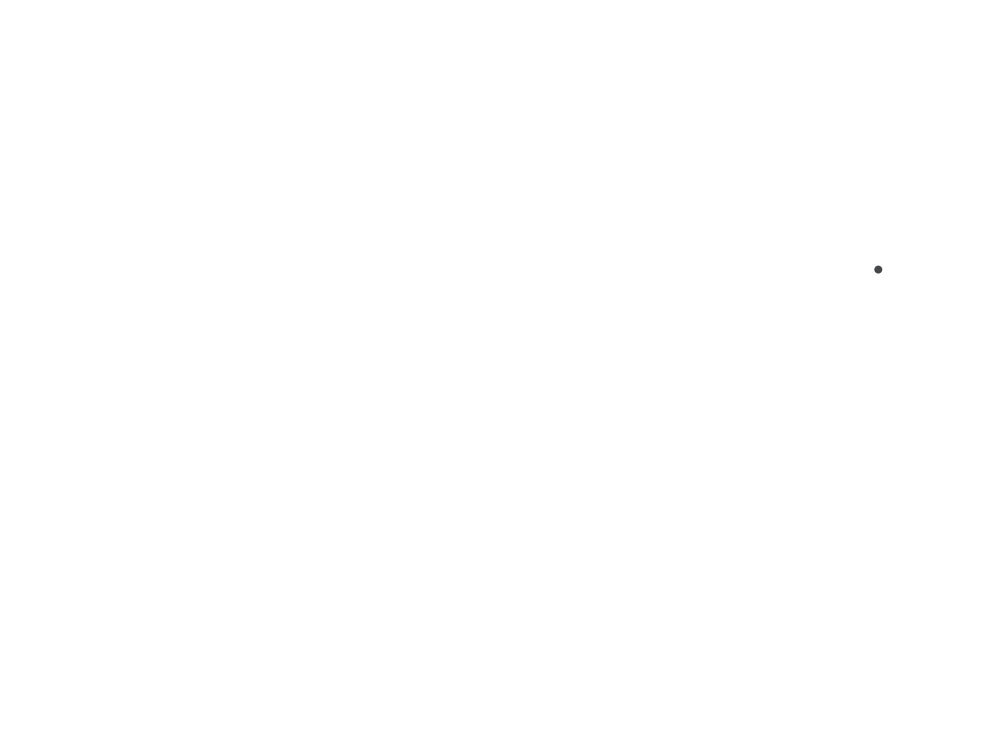 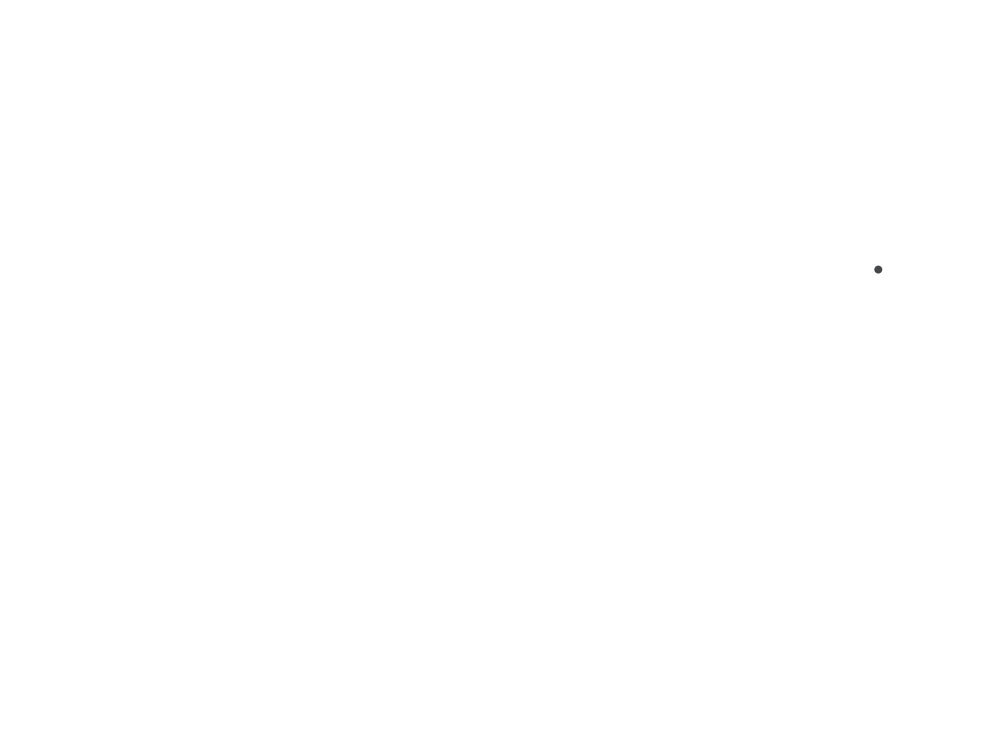 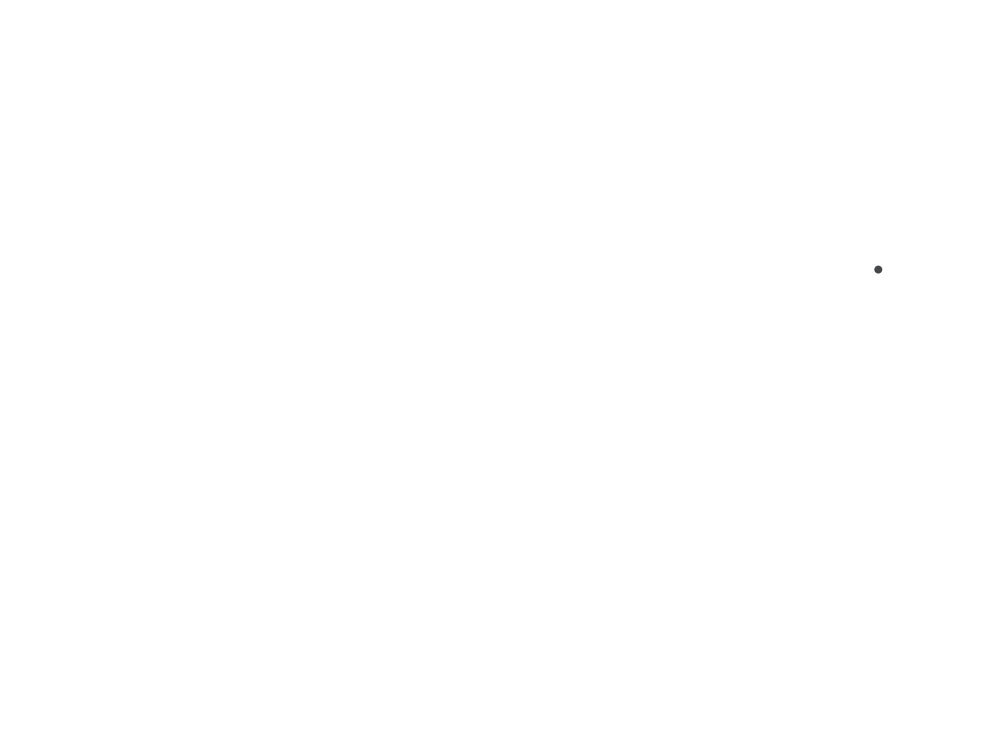 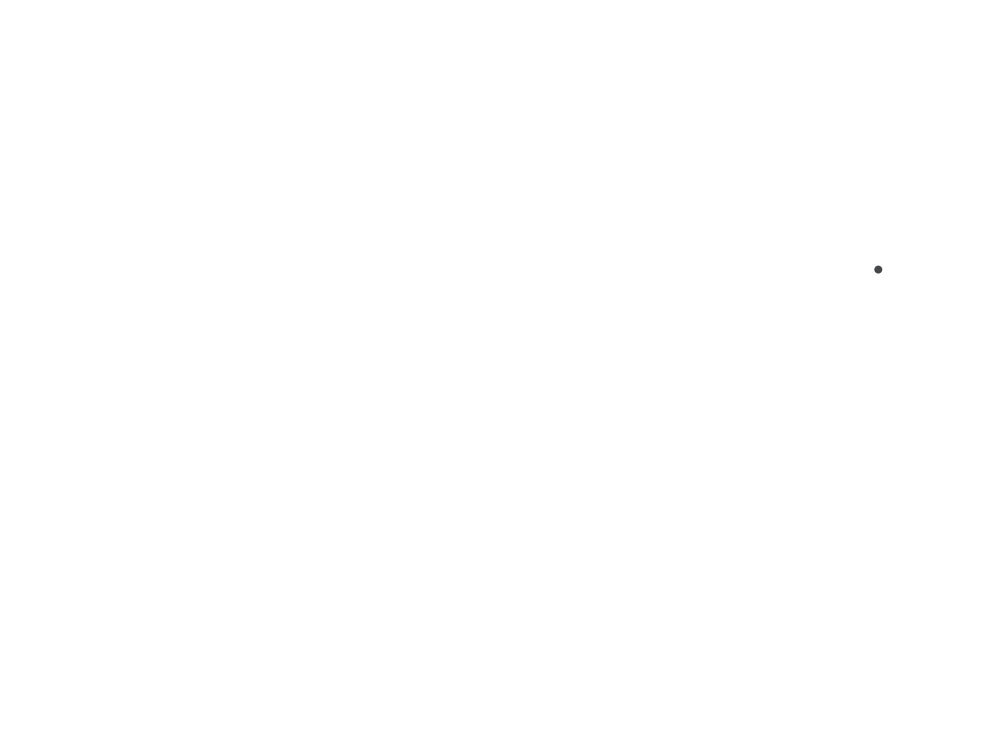 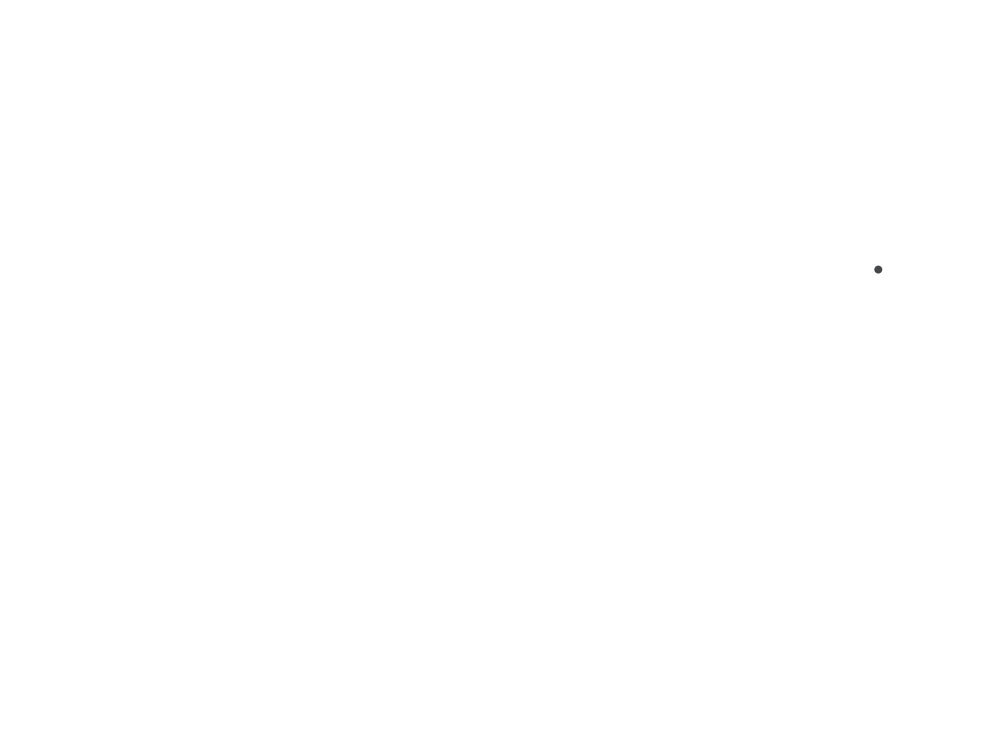 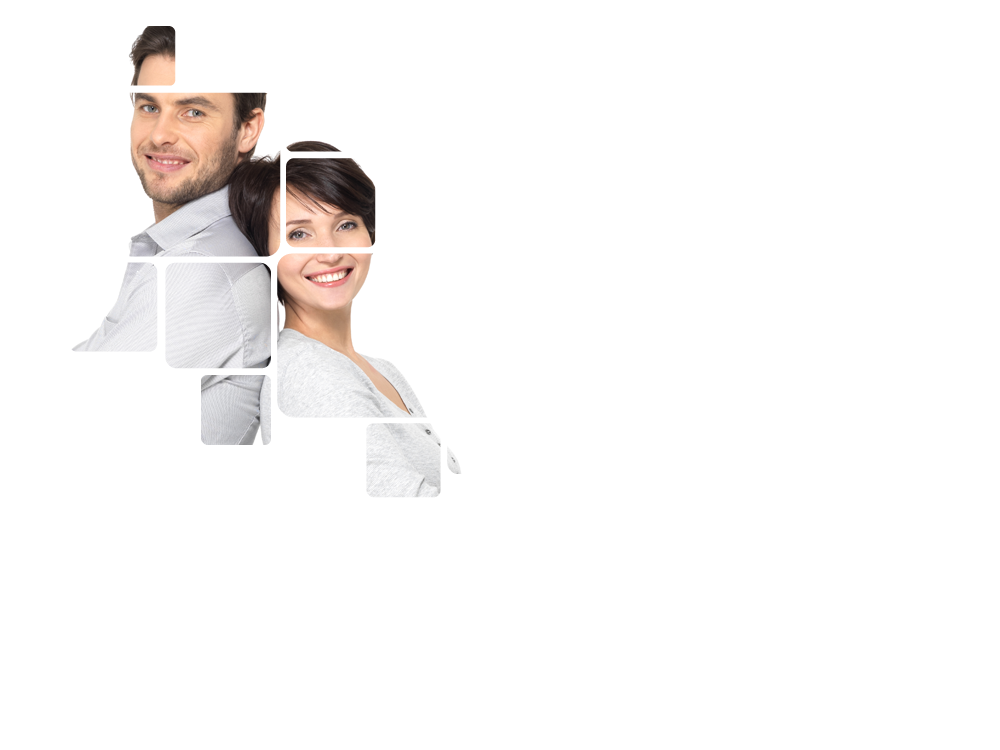 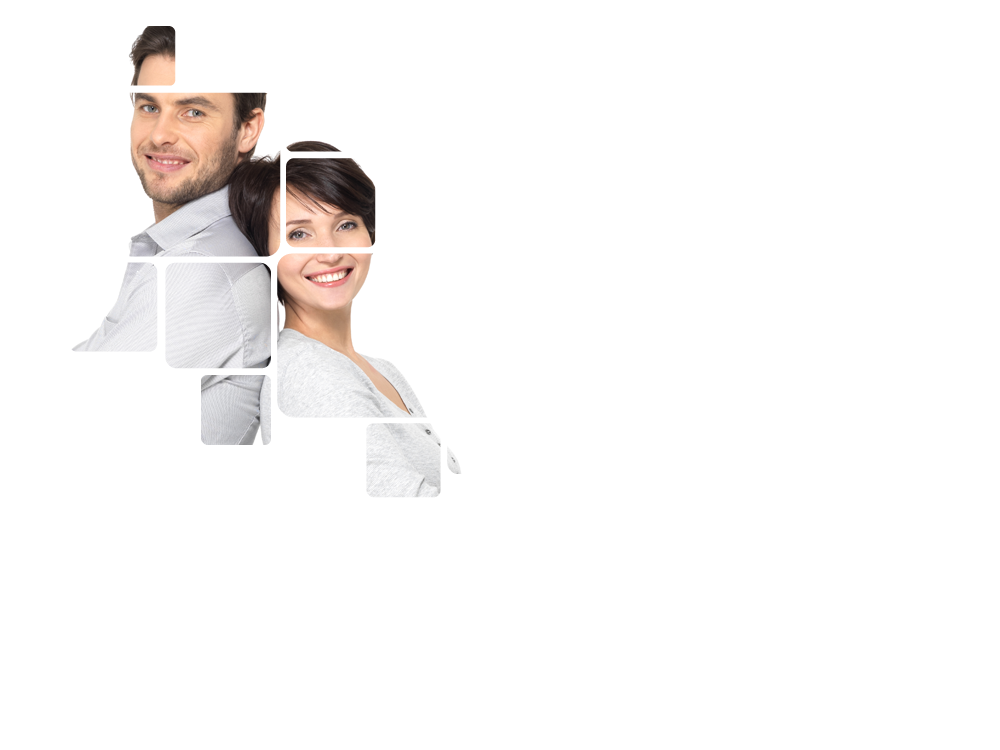 Têm entre 25 e 35 anos (23%)
Ensino médio completo ou incompleto (46%)
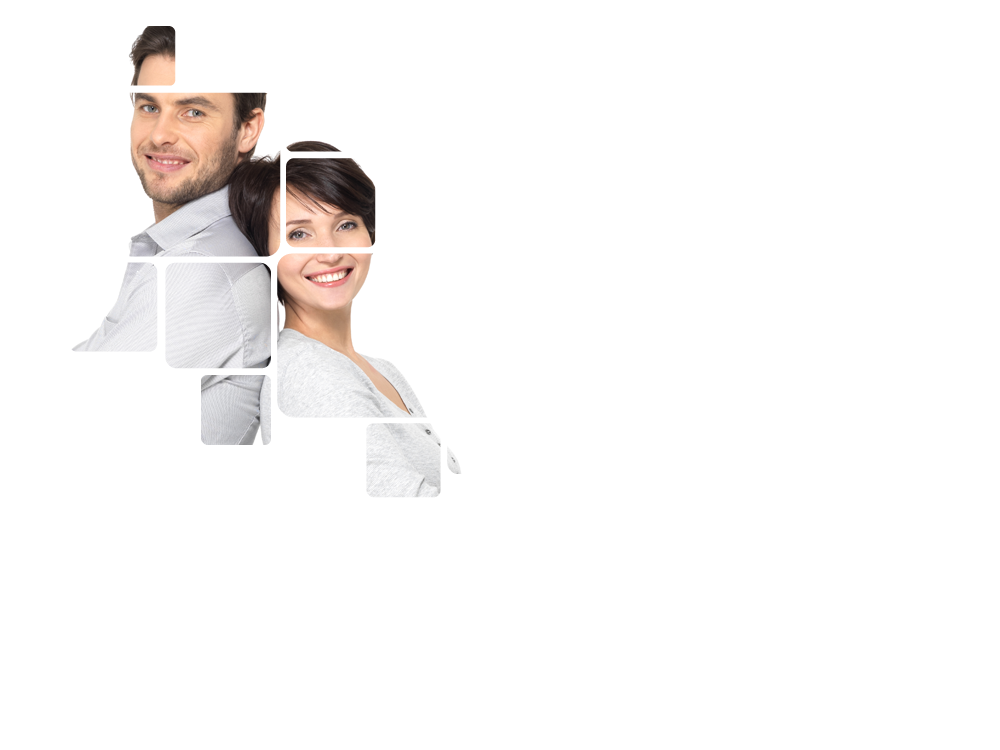 Começou a trabalhar até 17 anos (69%)
São chefe do domicílio (51%)
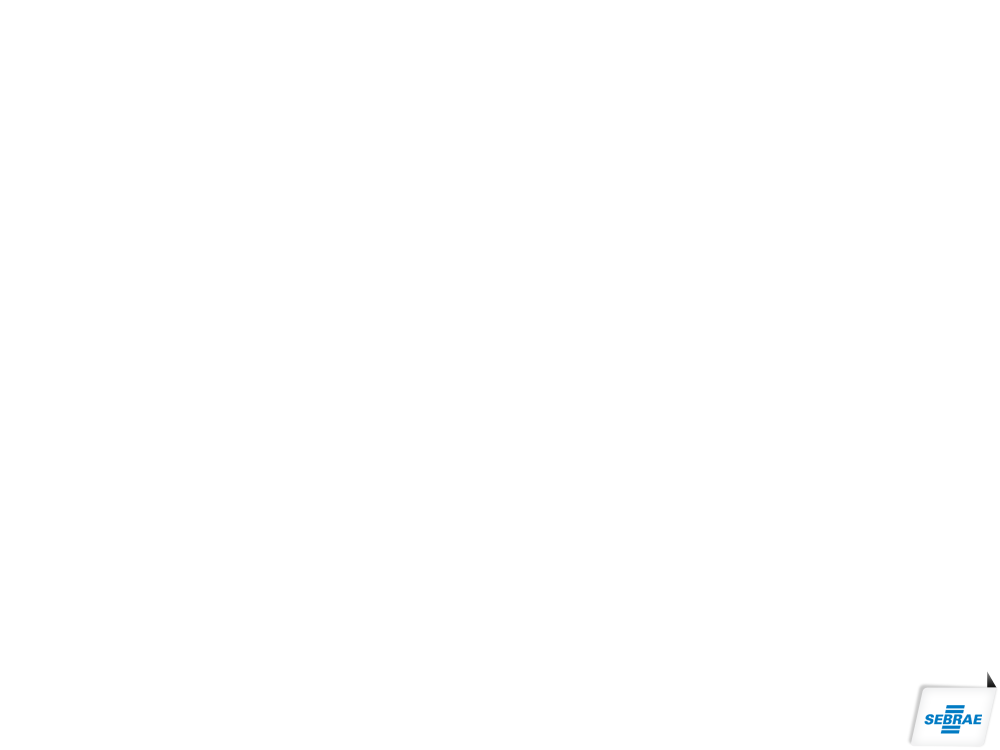 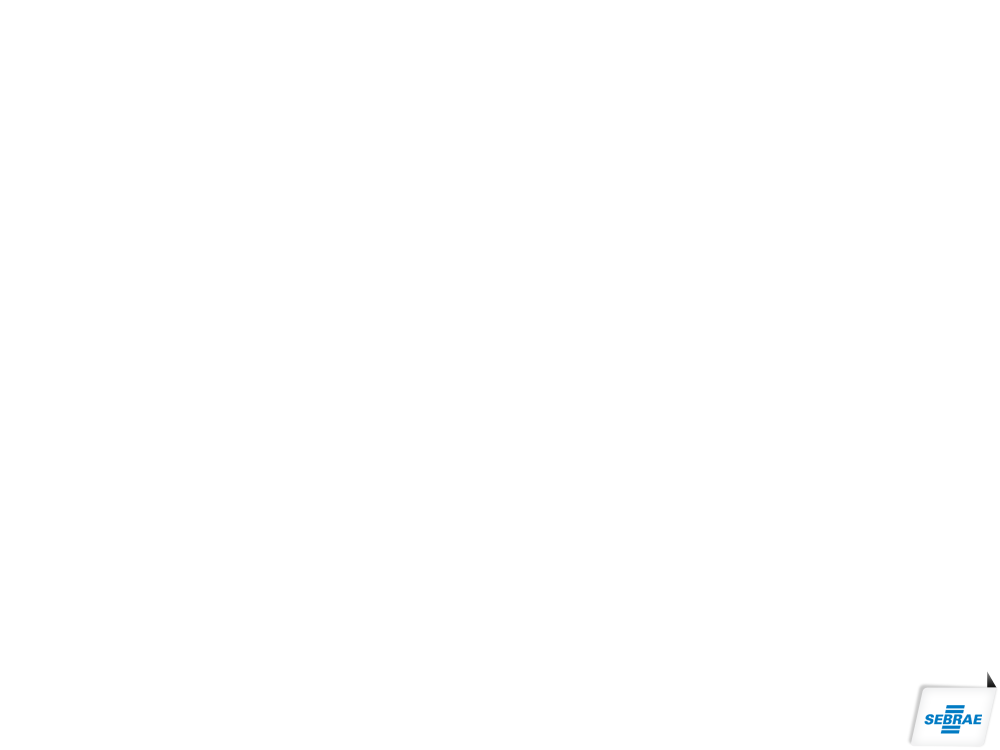 76 A CADA 100 EMPRESAS MANTÊM ATIVIDADE
SOBREVIVÊNCIA
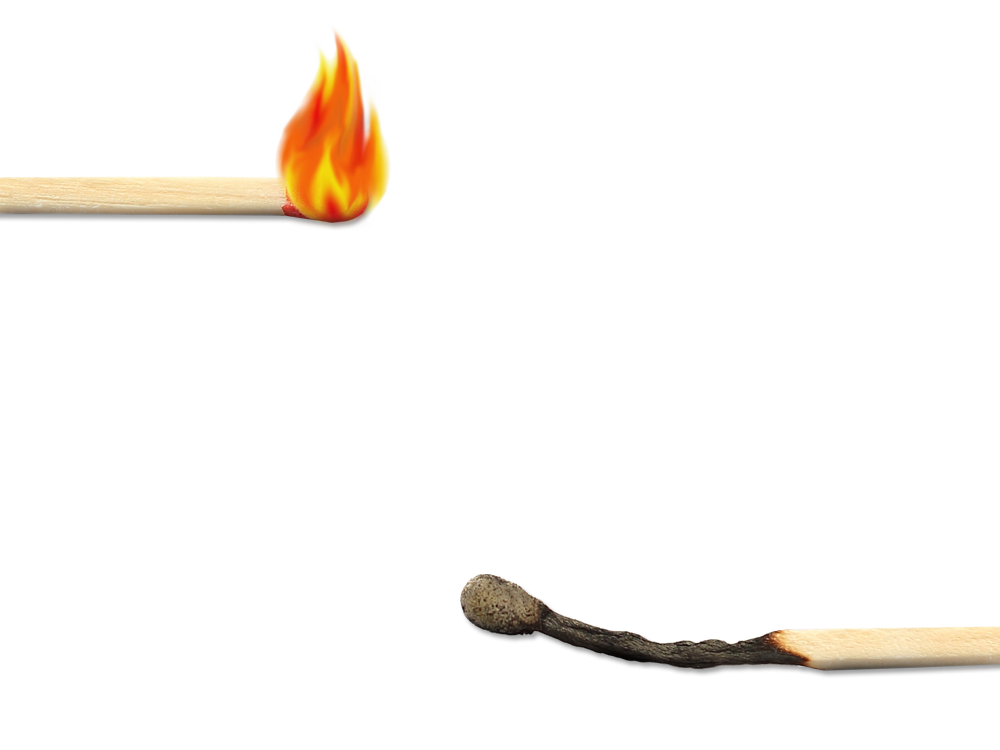 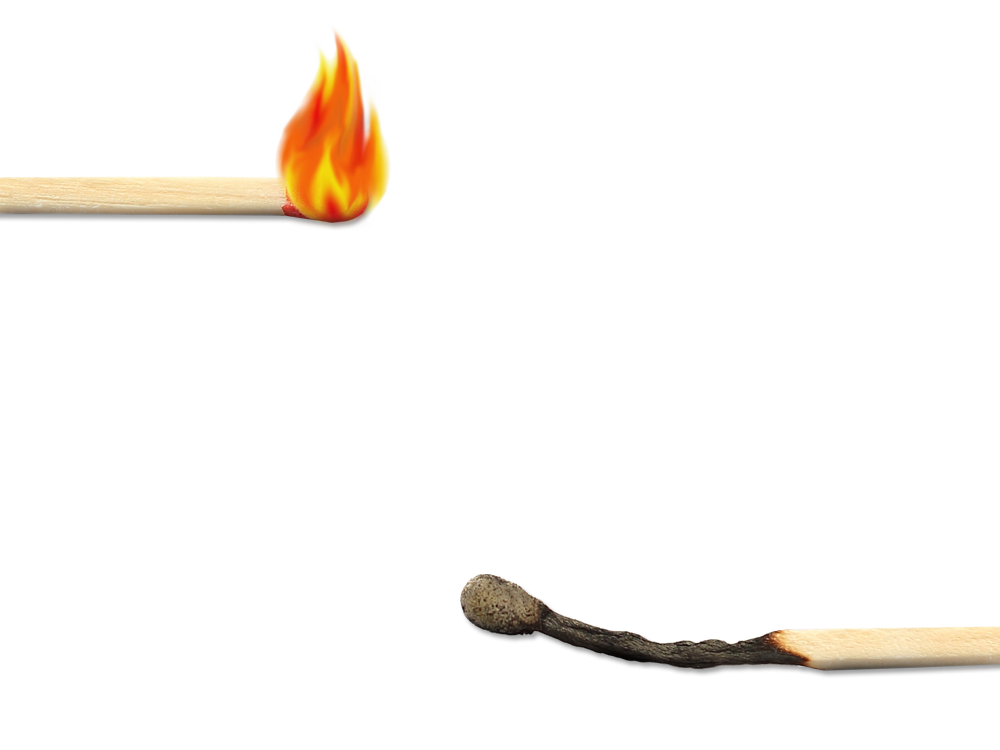 SOBREVIVÊNCIA EM 2 ANOS
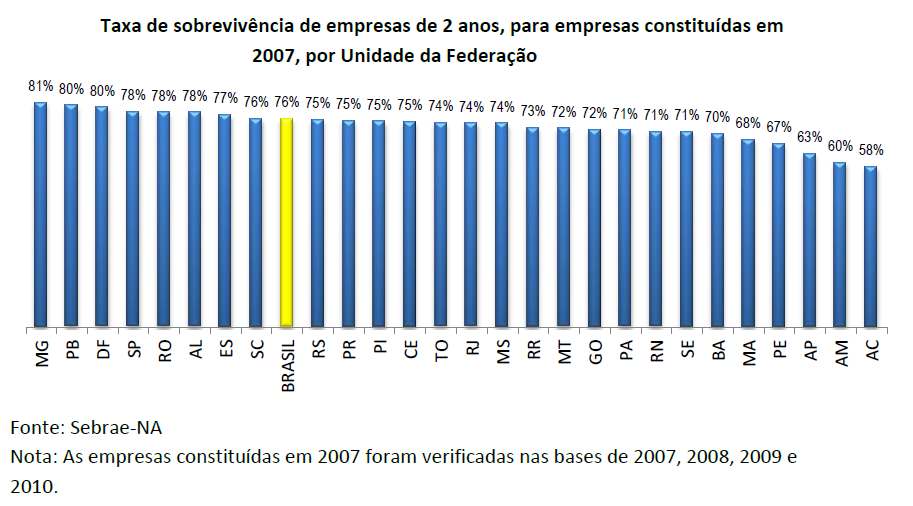 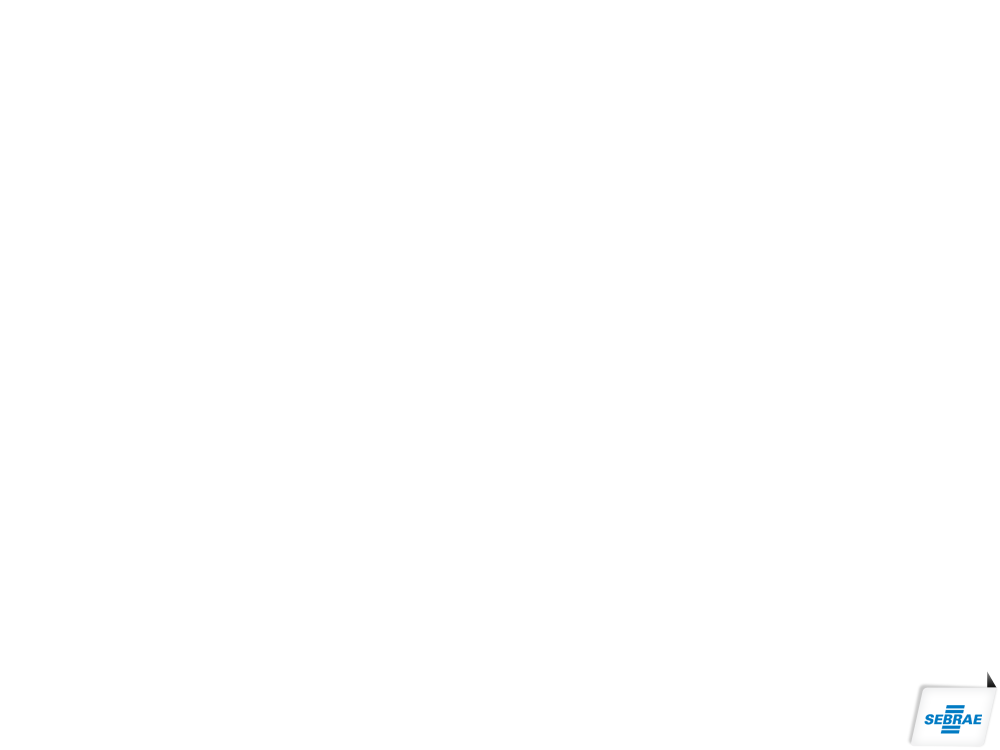 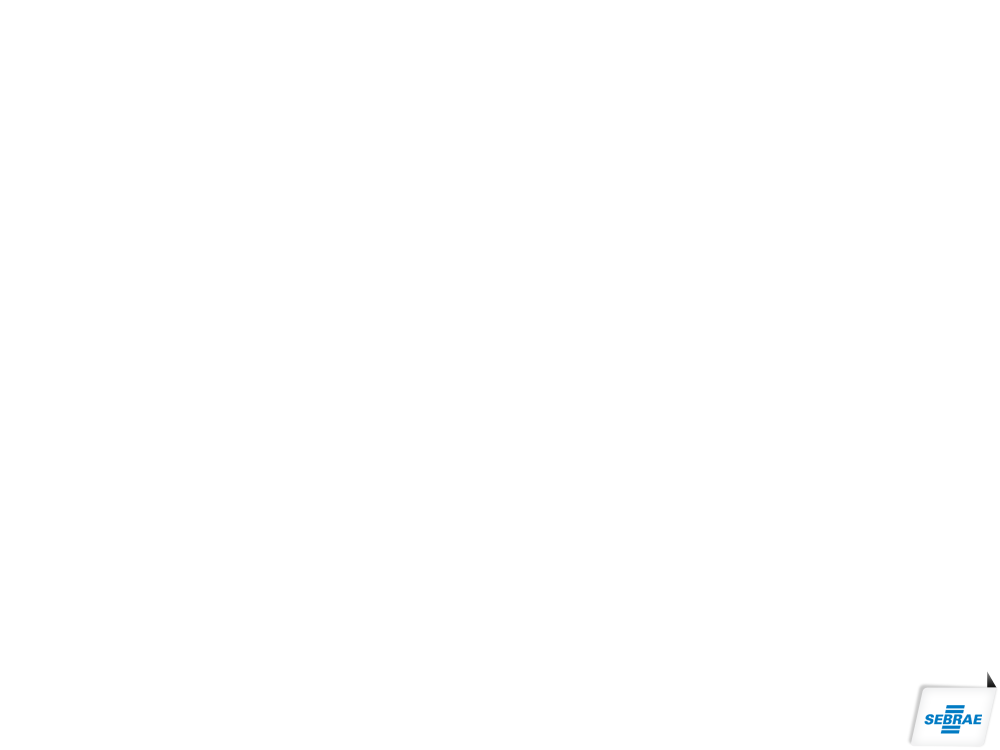 24 A CADA 100 EMPRESAS ENCERRAM A ATIVIDADE
MORTALIDADE
SOBREVIVÊNCIA EM 2 ANOS
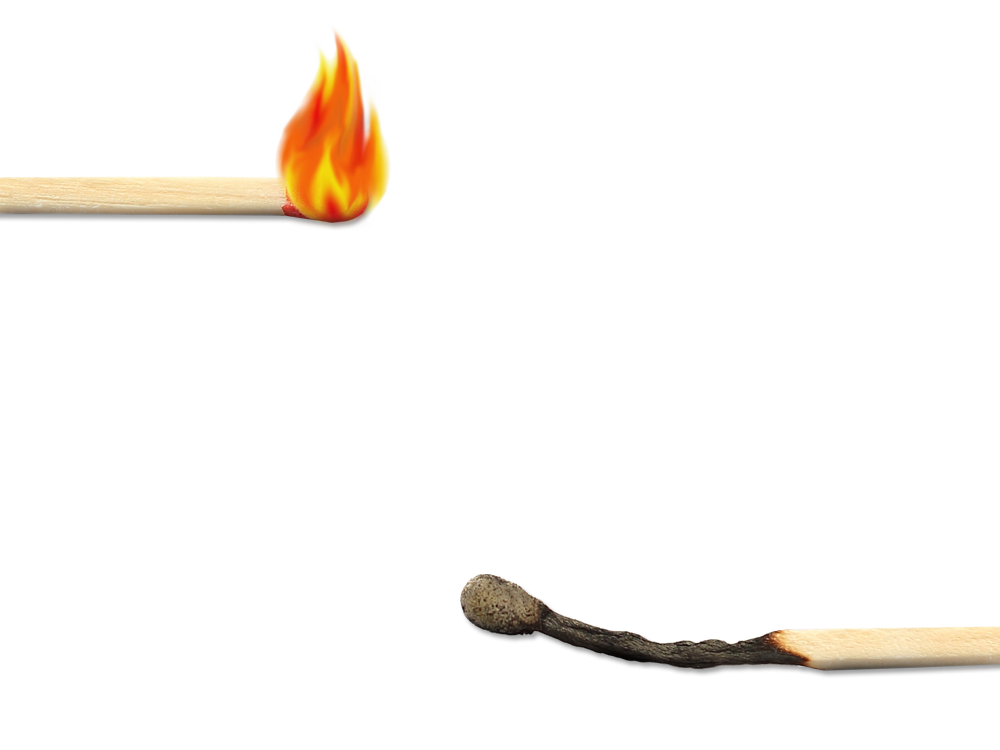 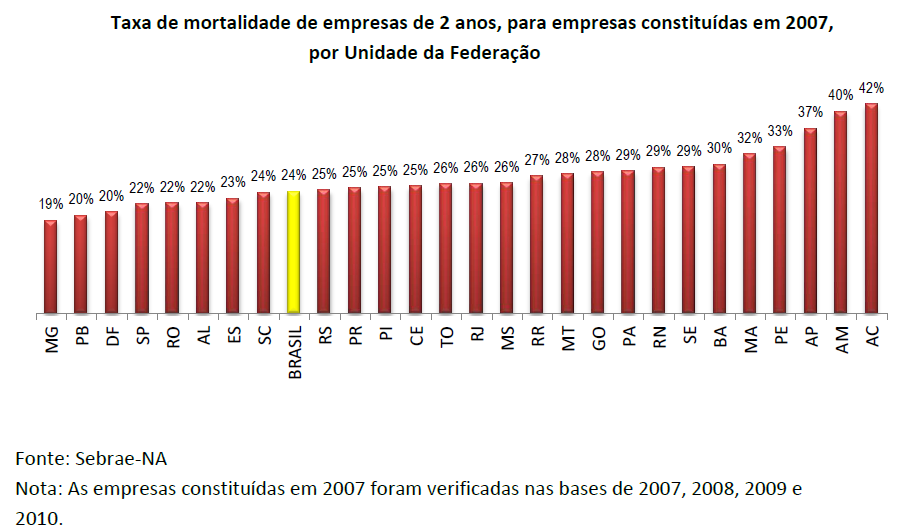 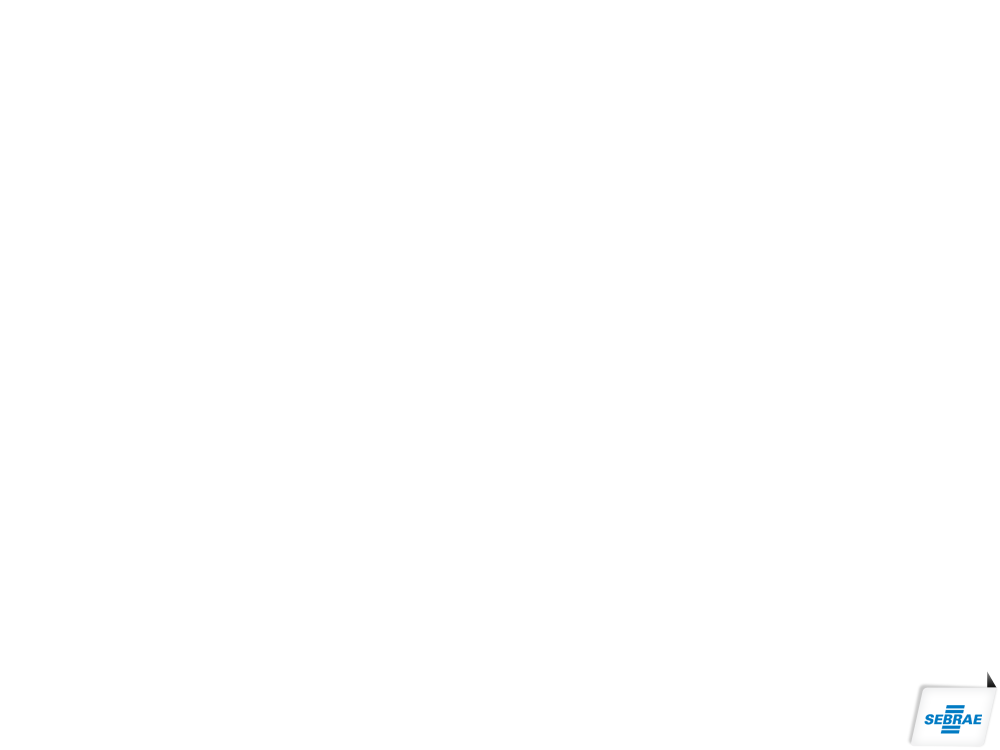 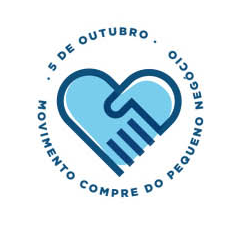 Índice de confiança 
Dos pequenos negócios
Expansão da atividade
(vendas de fim de ano)
ICPN>100 expansão da atividade,
 ICPN=100 estabilidade da atividade 
 ICPN < 100 “tendência” de retração da atividade
 Fonte: SEBRAE.